Structures

Box Culverts 
Bridges
Walls
Box Culverts, Bridges and Walls

DESIGN
The Structure Survey Report
Foundation Investigation and Report

CONSTRUCTION
Box Culvert Foundation and Backfill
Bridge Foundation Support:  Pile and Spread Footings
Bridge Approaches
Retaining Wall Types and What to Look For
The Structure Survey Report

What Information is Important to You

What to Look For
Facilities Development Manual 11-35-1
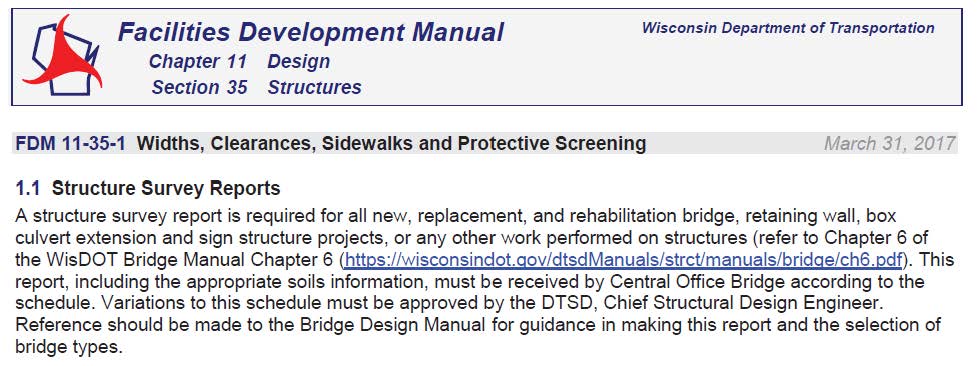 Bridge Manual 6-2
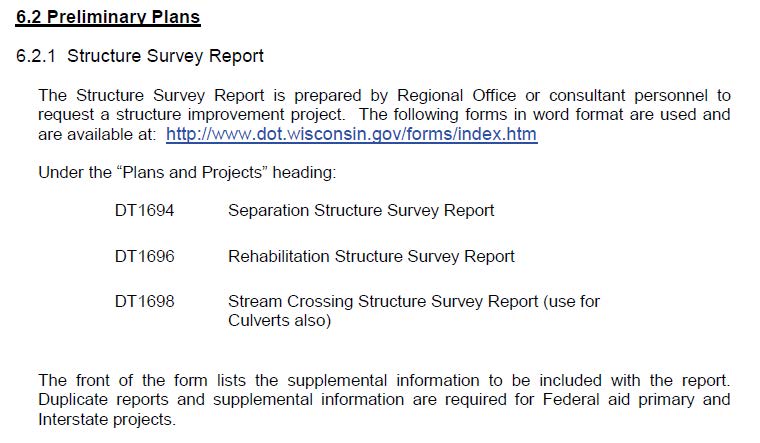 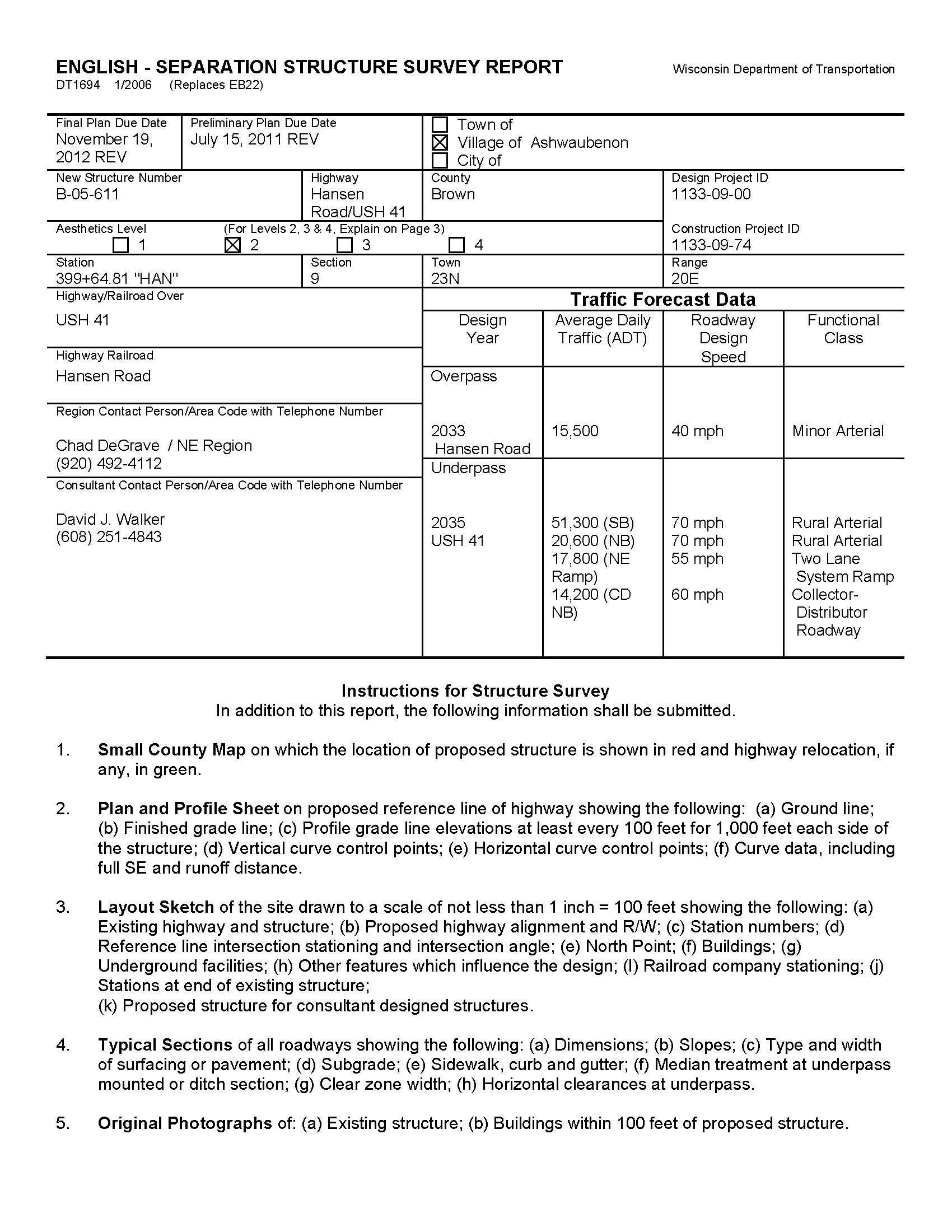 Foundation Investigations


Geotechnical Manual

2.  Soil Borings

3.  Unusual Circumstances
Geotechnical Manual
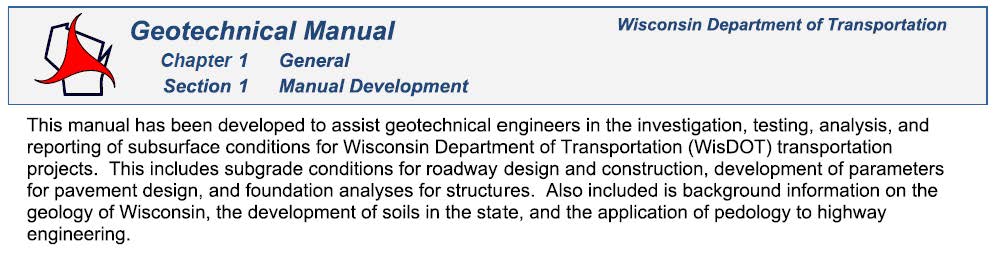 https://wisconsindot.gov/Pages/doing-bus/eng-consultants/cnslt-rsrces/default.aspx
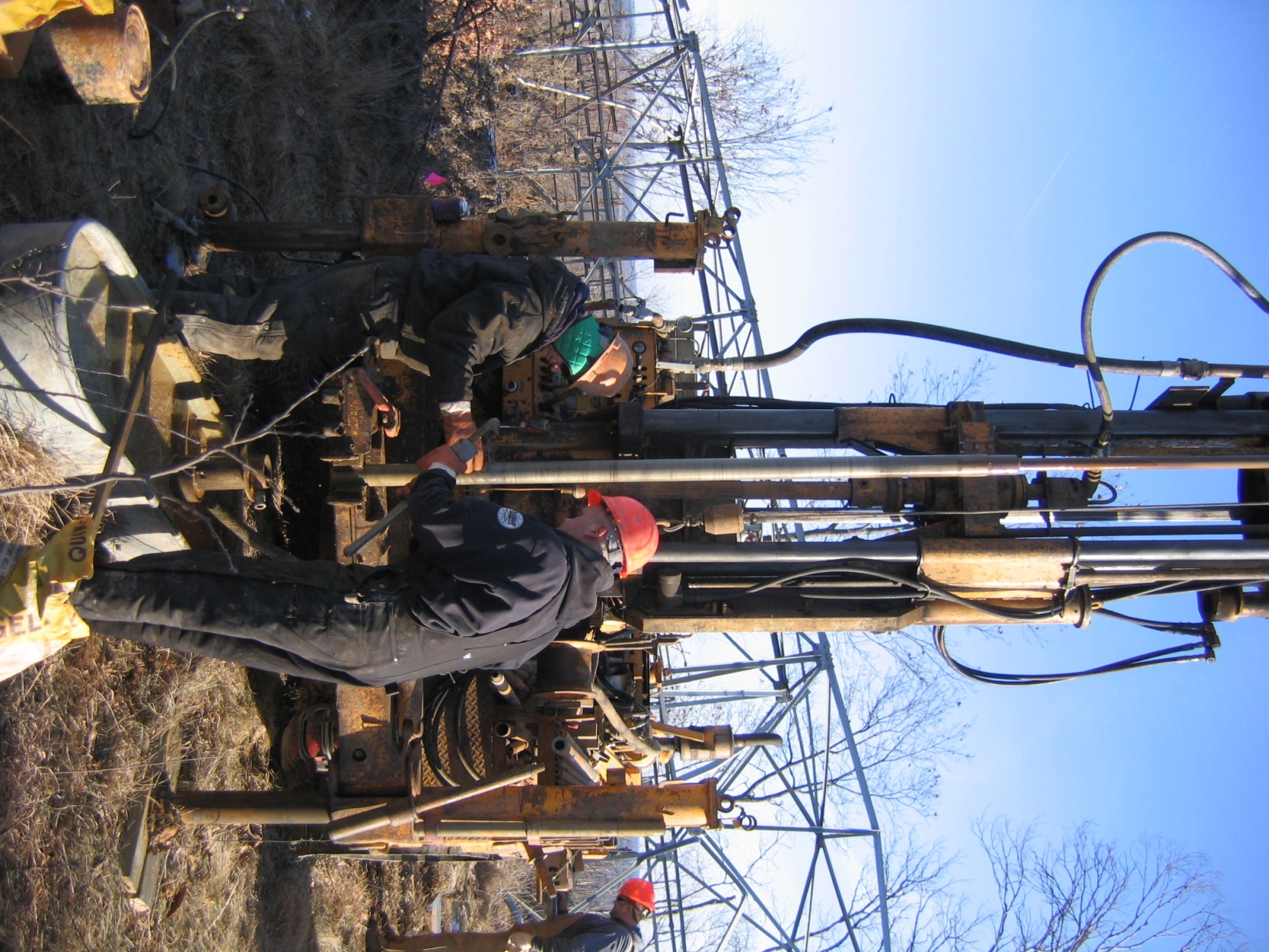 WisDOT Drill Crew
The Site Investigation Report (SIR)

Sometimes Called the Geotechnical Report or the Foundation Report

What Information is Important to You

What to Look For
Construction

Construction and Materials Manual

2.  Standard Specifications

Plans

4.  Site Investigation Report
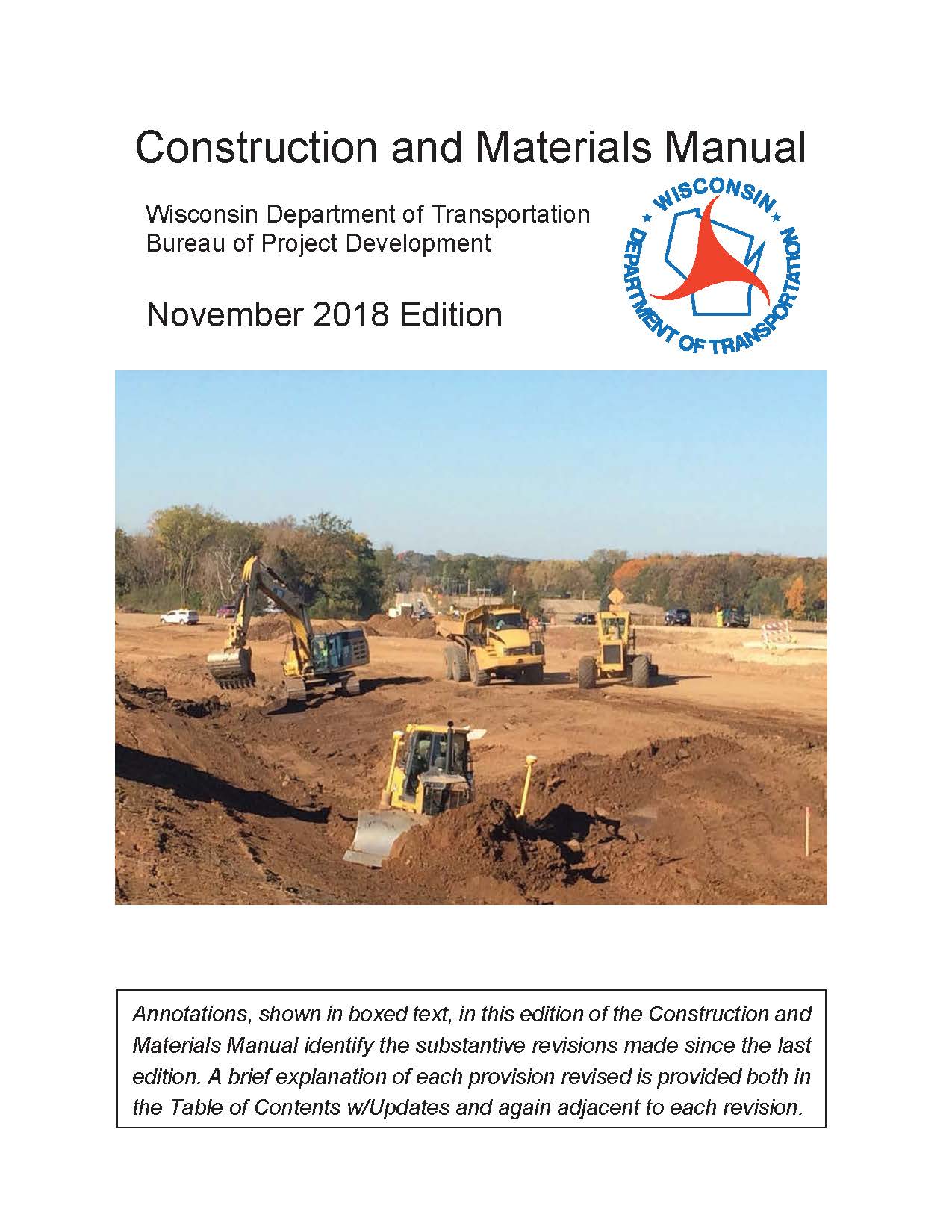 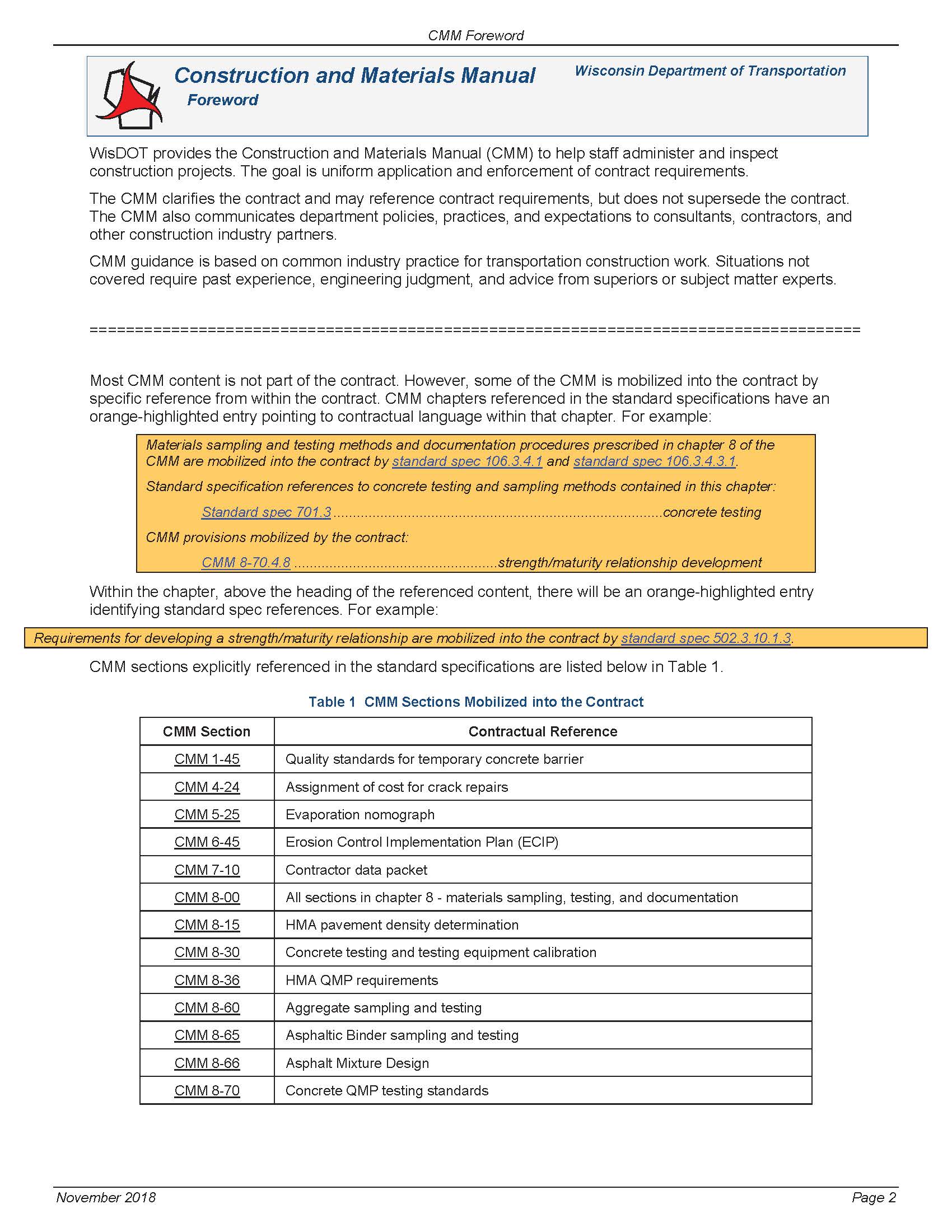 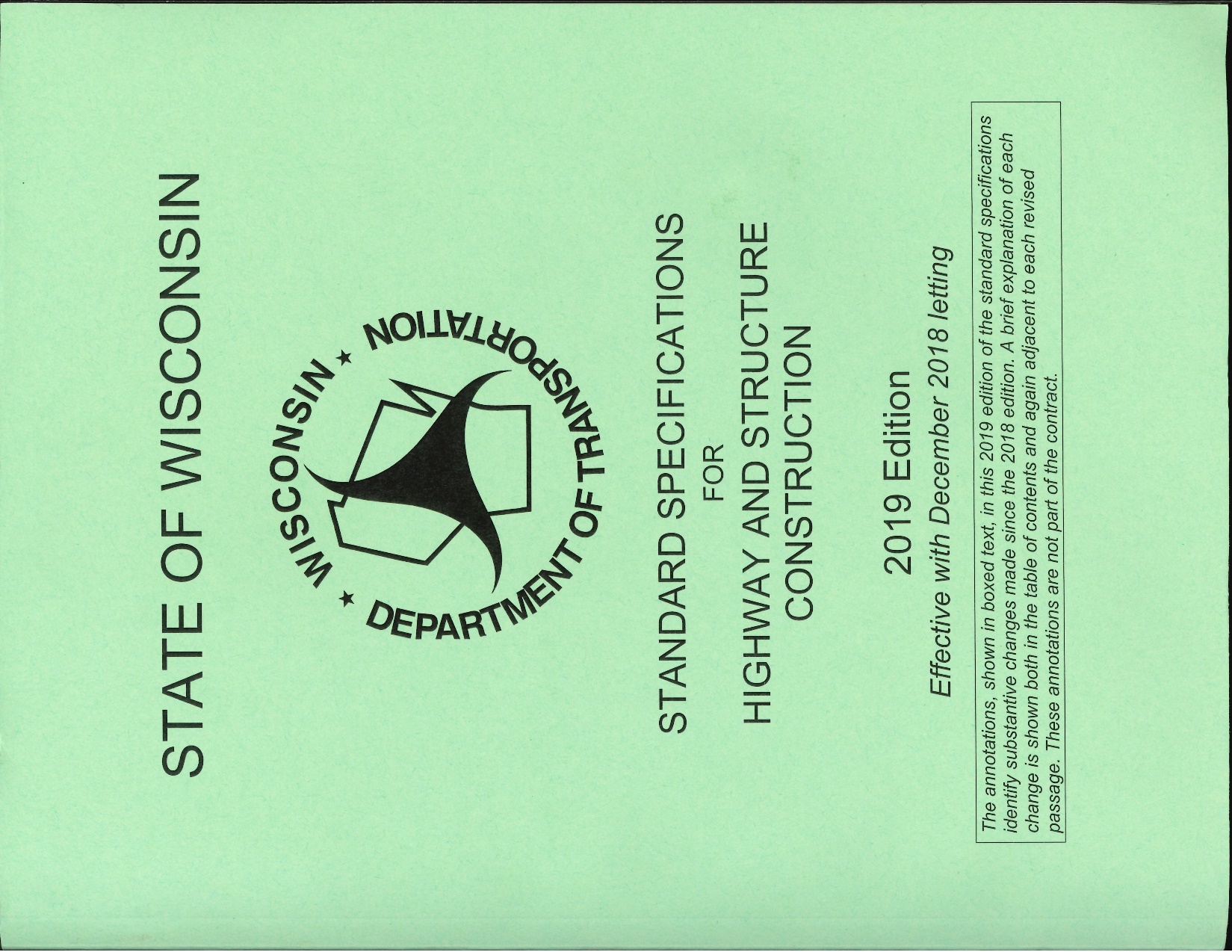 Box Culverts Foundation & Backfill

Plans and Specification

Inspection of the Foundation

3.  Placing on Bedrock, Crushed Rock or Gravel

4.  Backfill Material

5.  Backfill Compaction

6.  Backfilling the Top of the Culvert
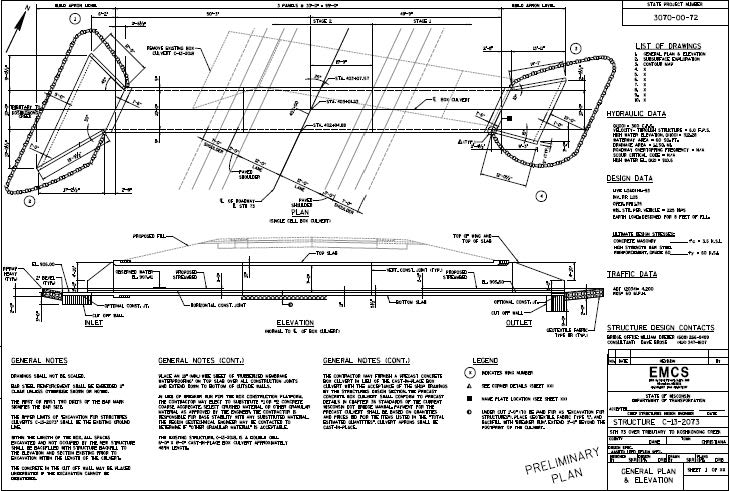 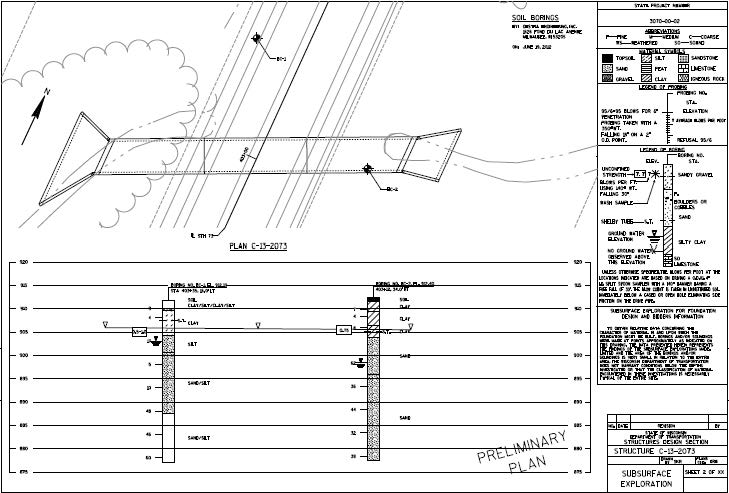 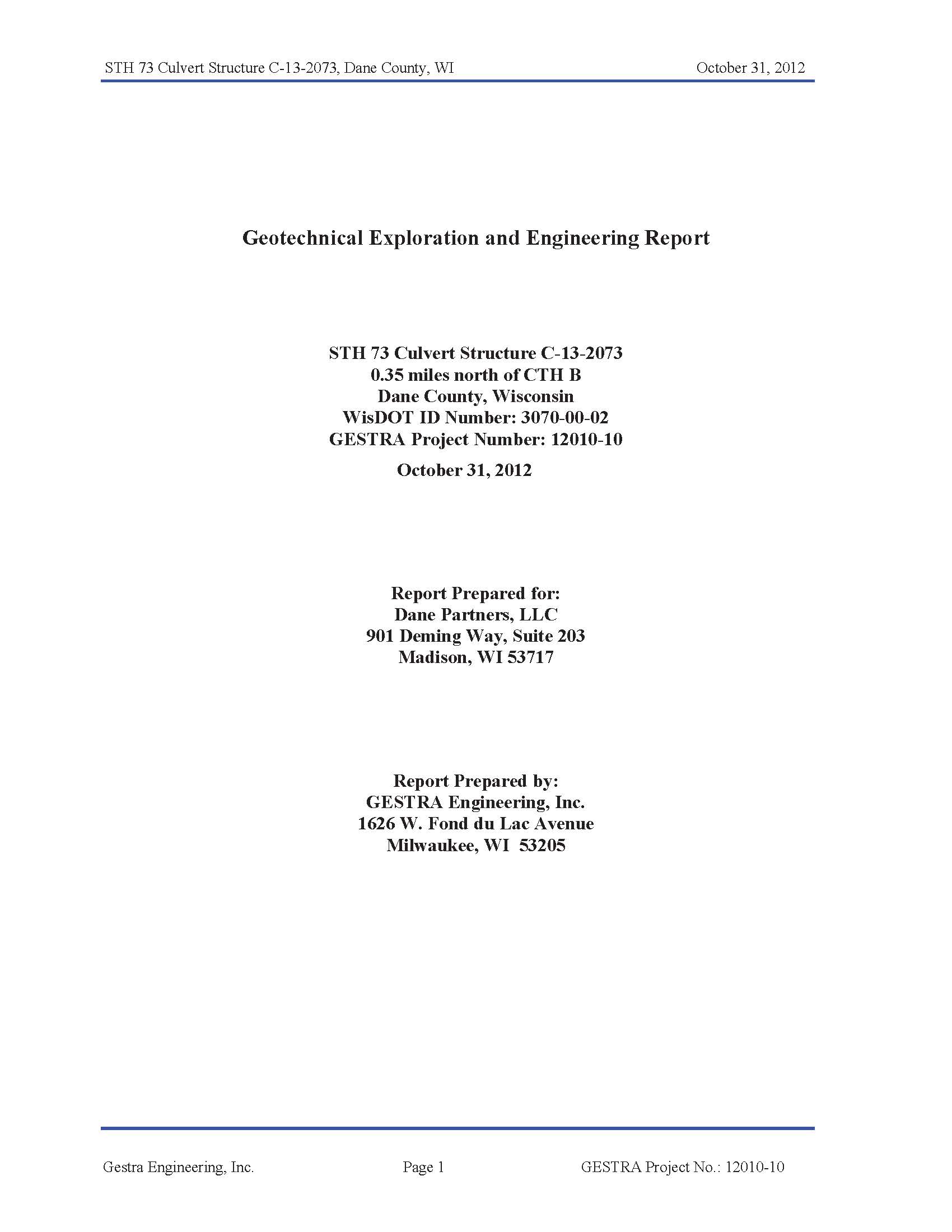 Geotechnical Report - Recommendation
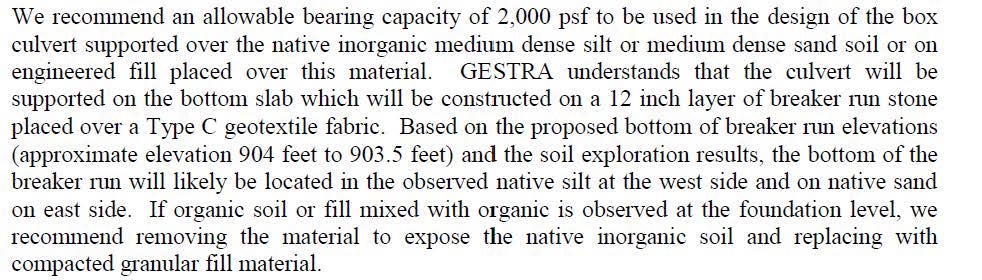 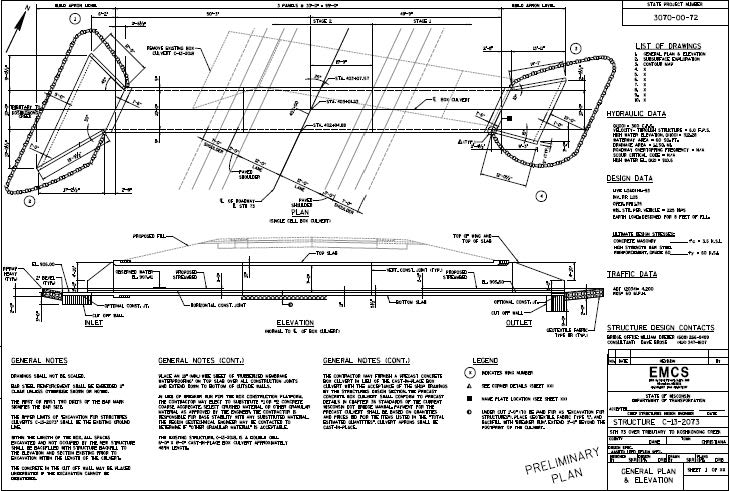 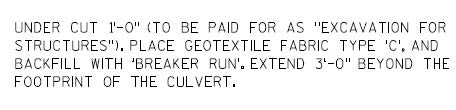 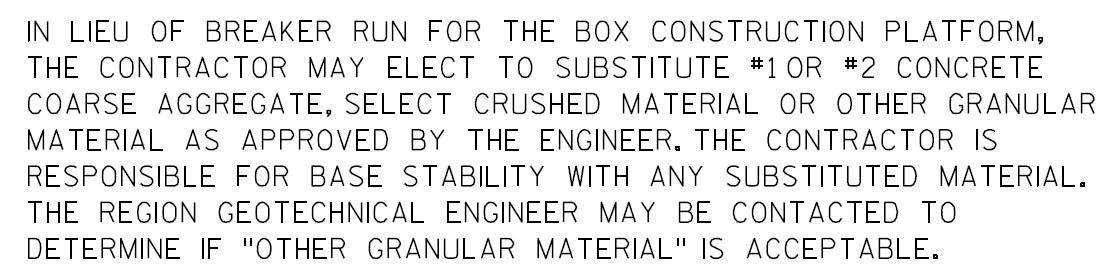 Bridges

Deep Foundations (Piles and Drilled Shafts)

Shallow Foundations (Spread Footings)
Piles

Types of Piles and What They Do
Steel H-Piles
Cast-In-Place Concrete (CIP)
Other

Design Pile Length

3.  I Can’t Get Bearing or Damage Pile
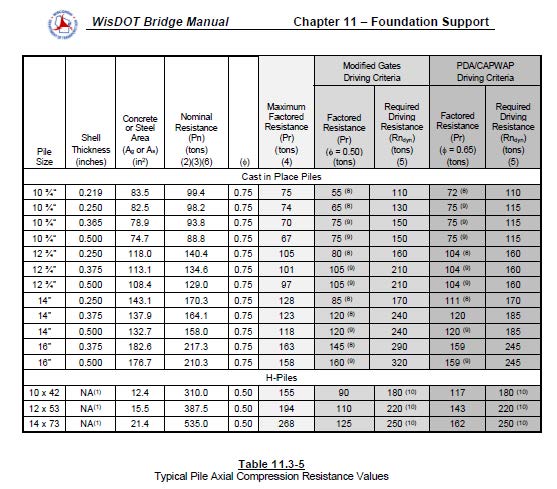 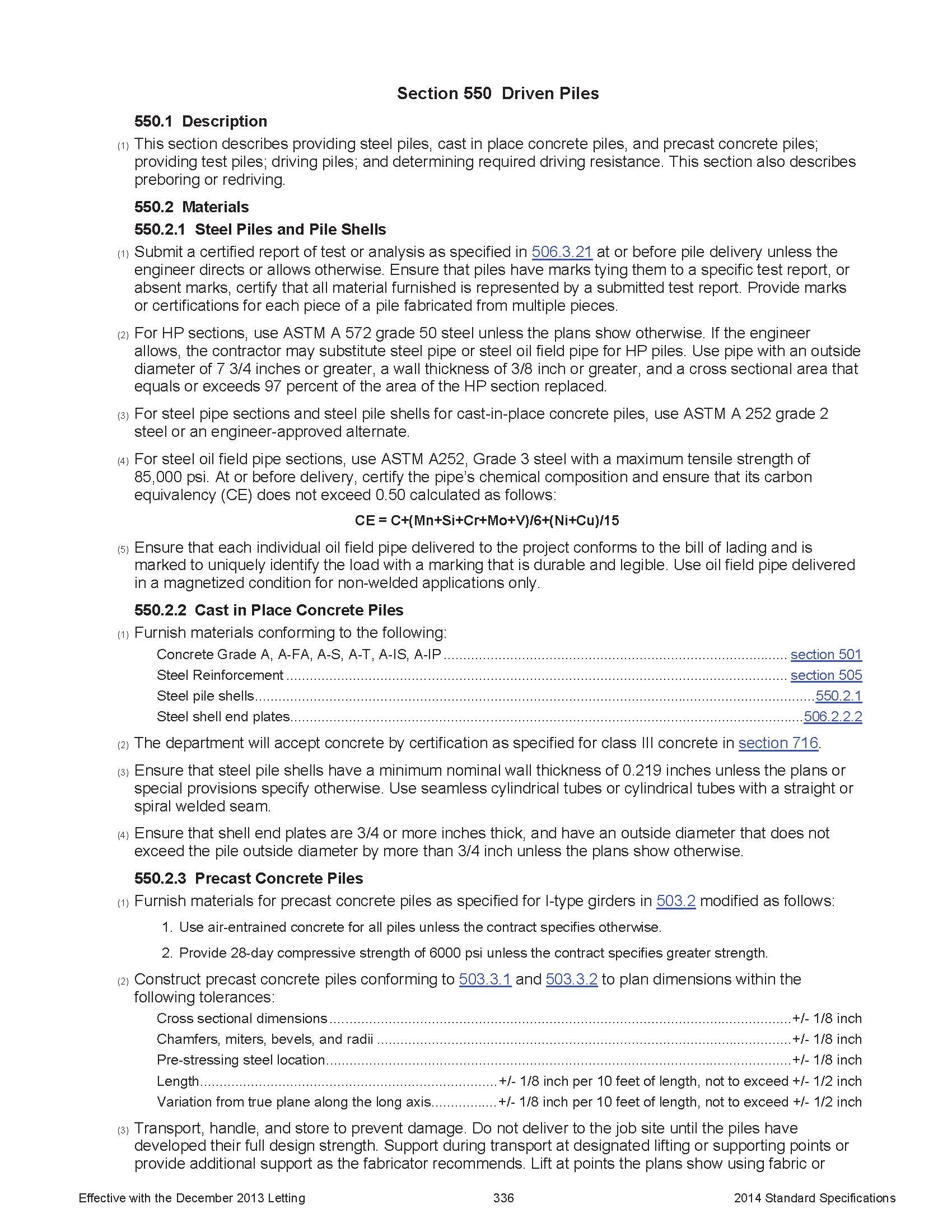 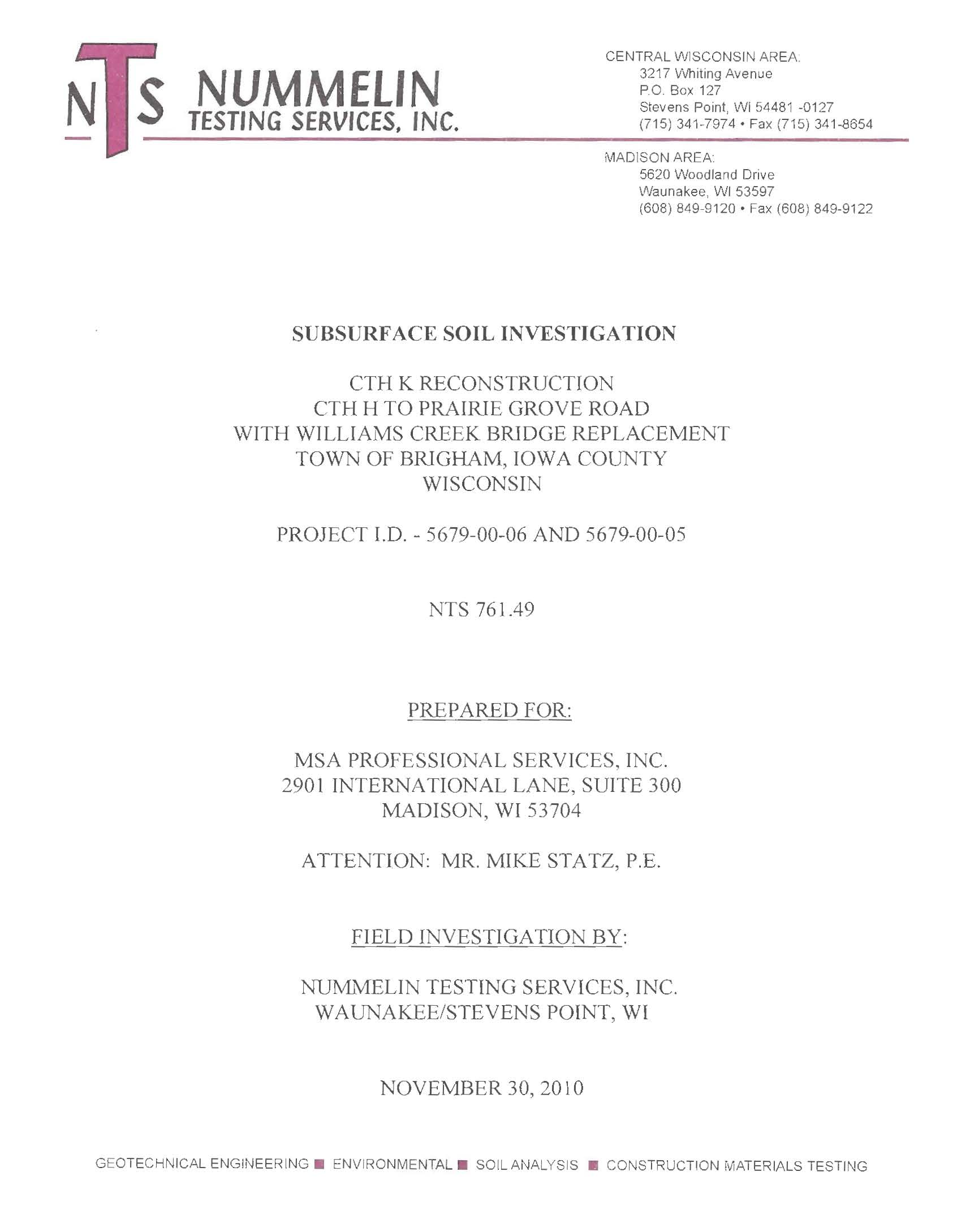 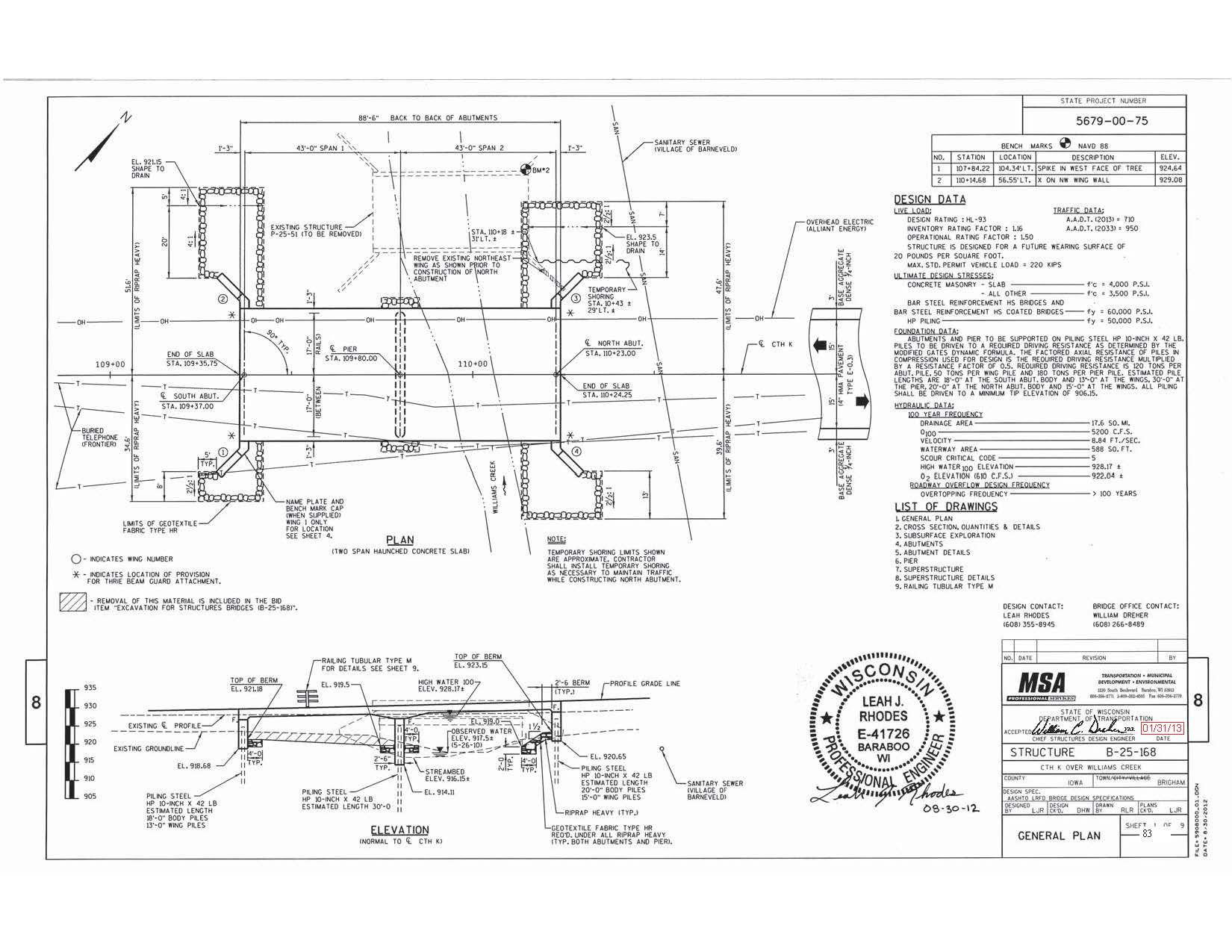 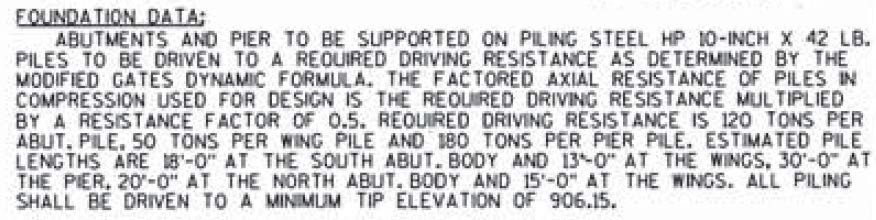 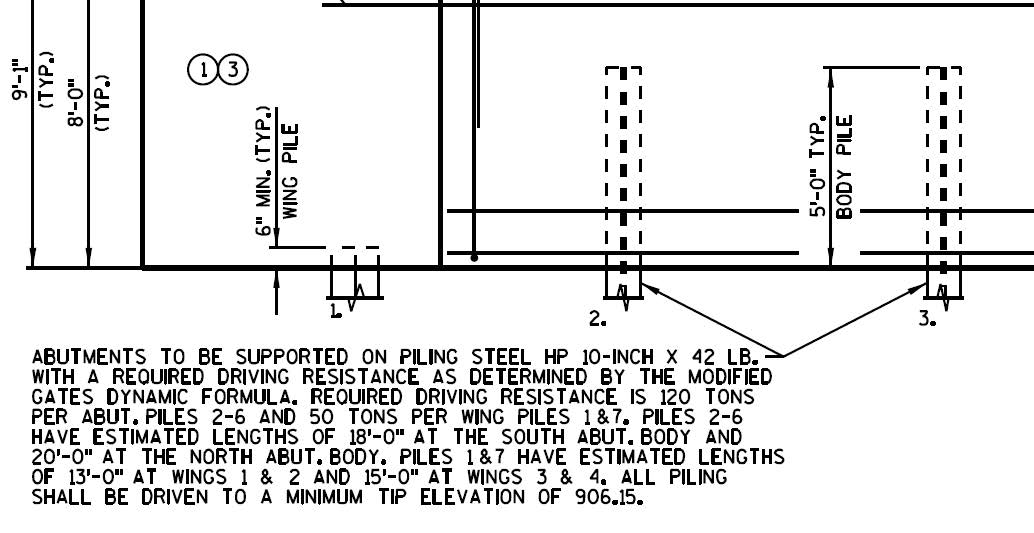 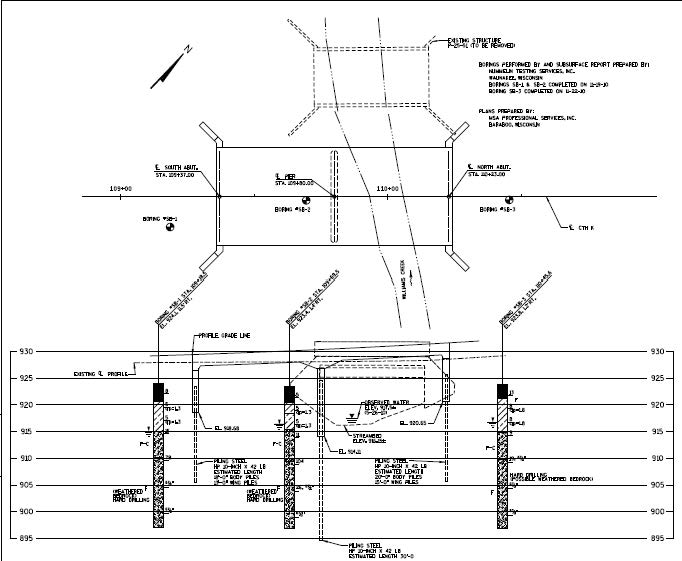 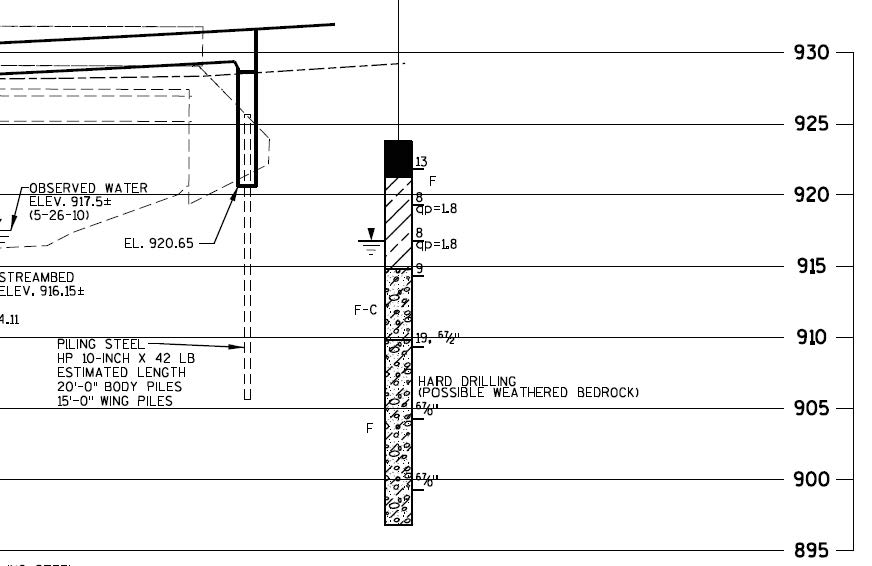 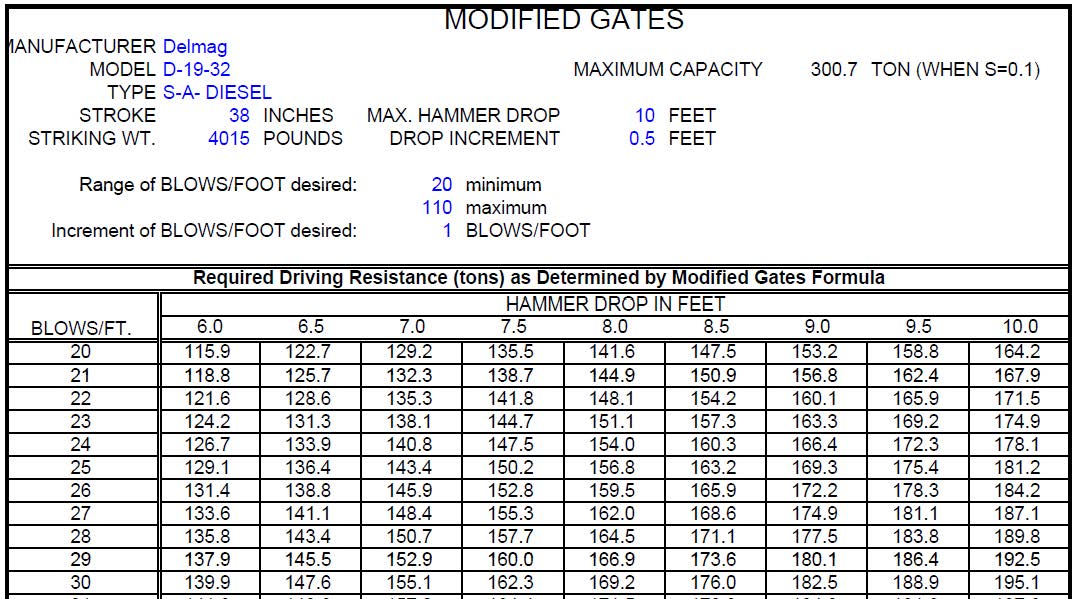 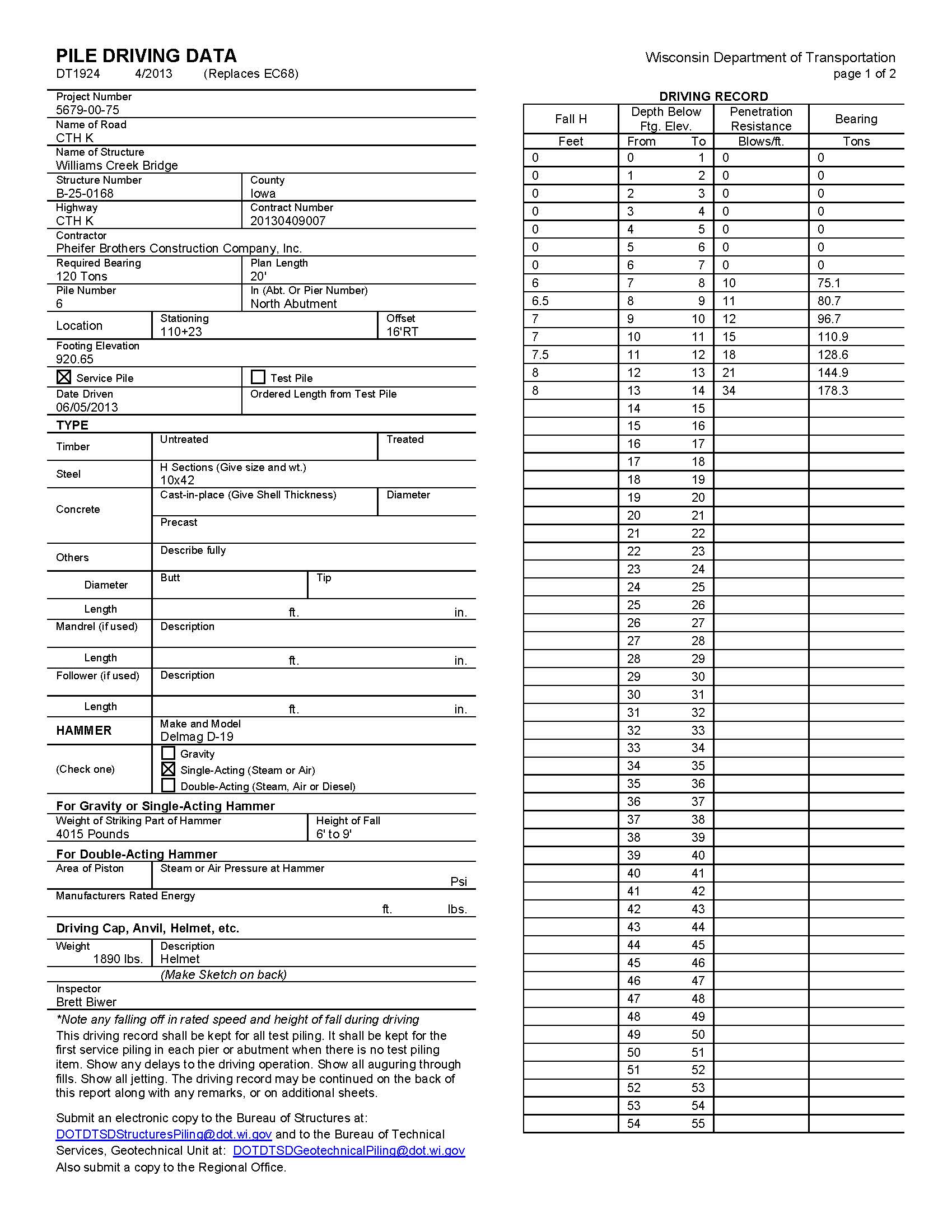 Form DT1924

Send to who?
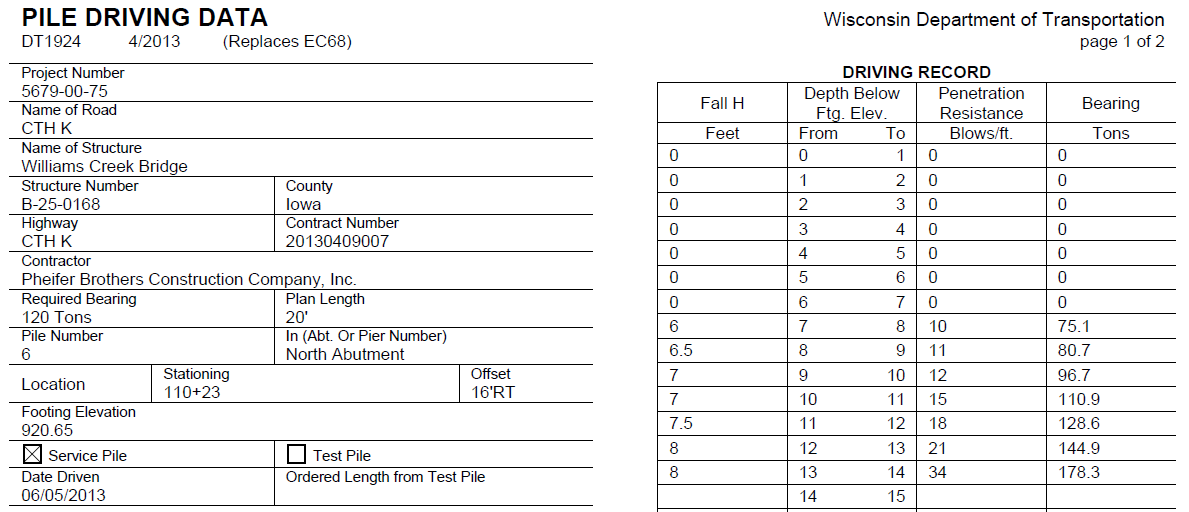 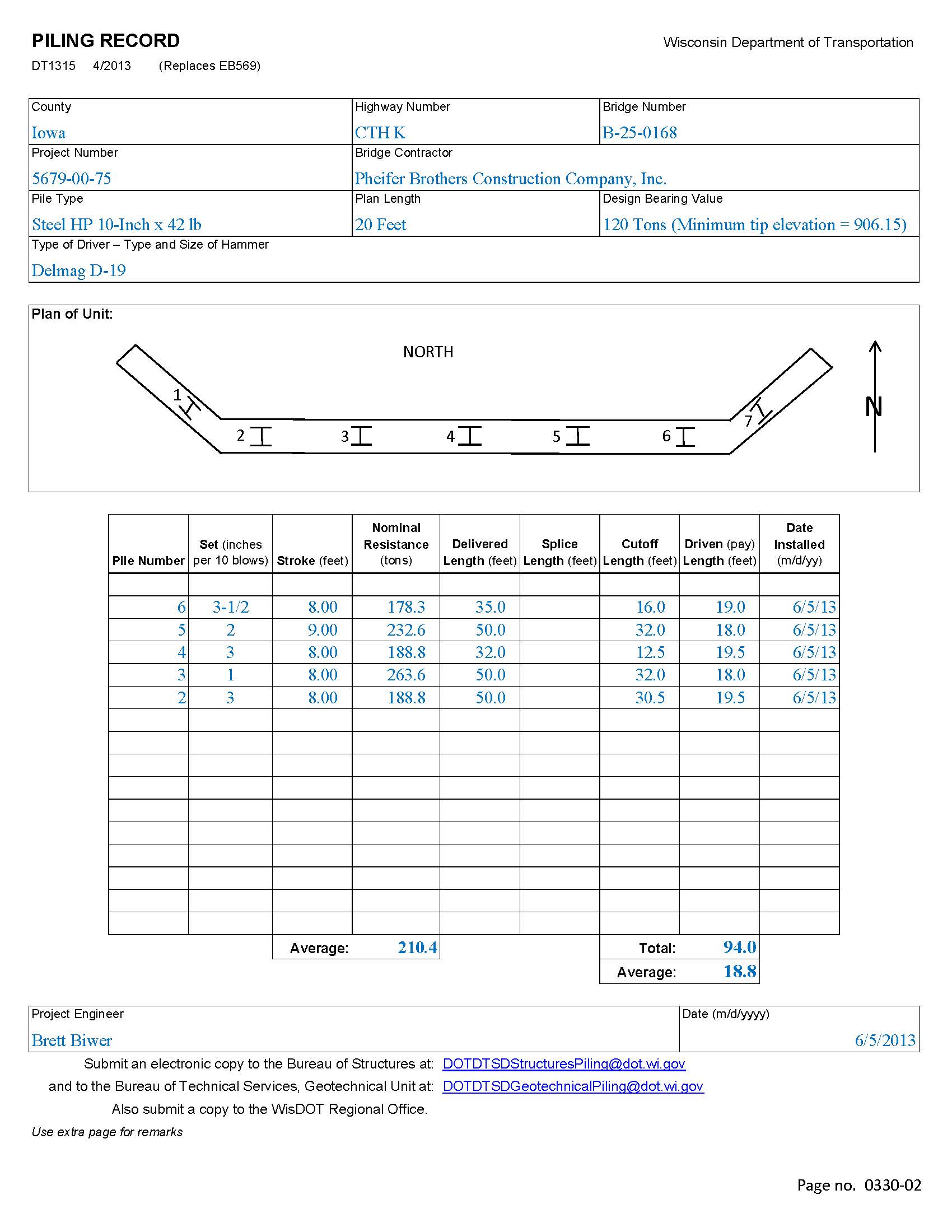 Form DT1315

Send to who?
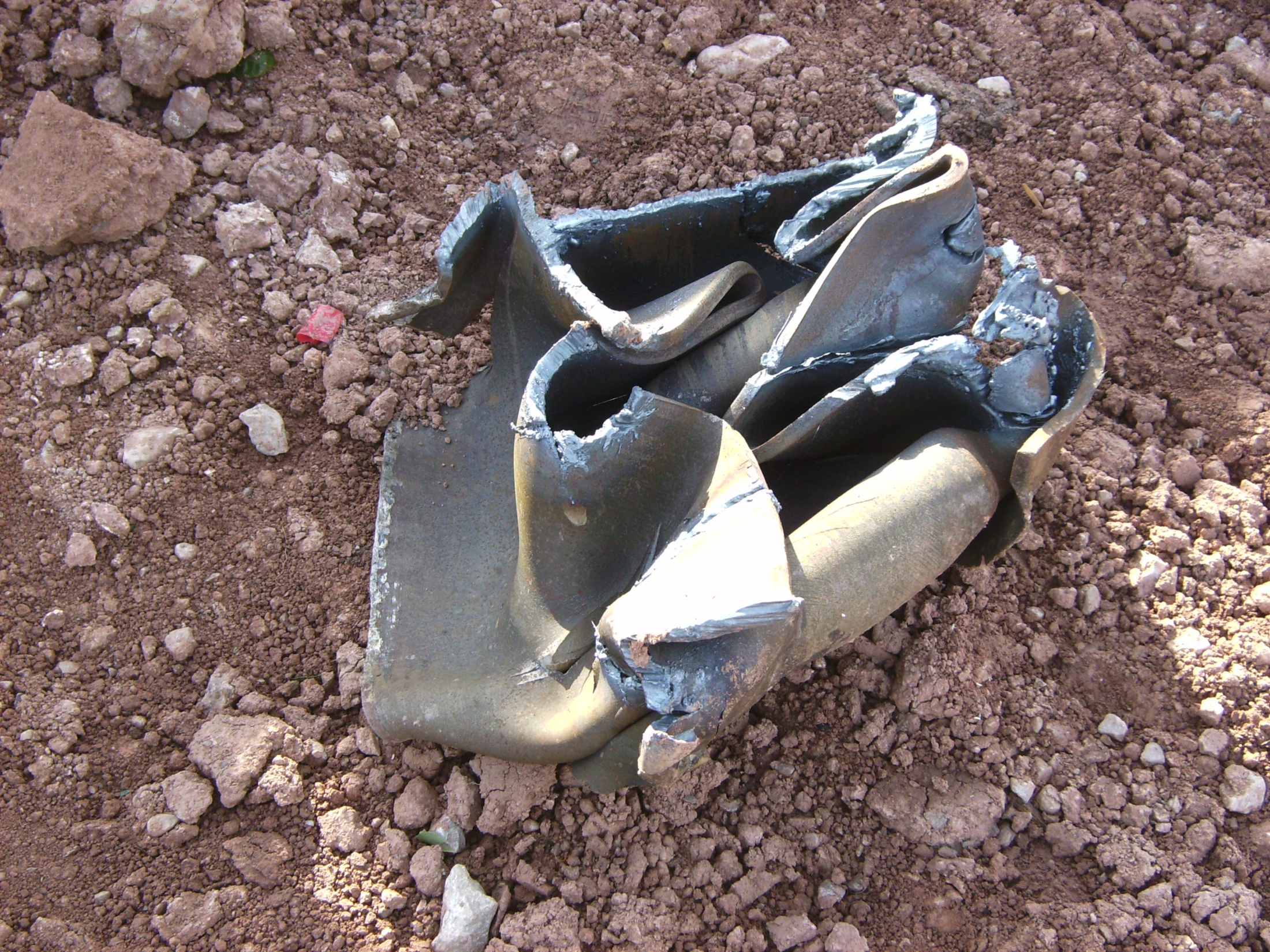 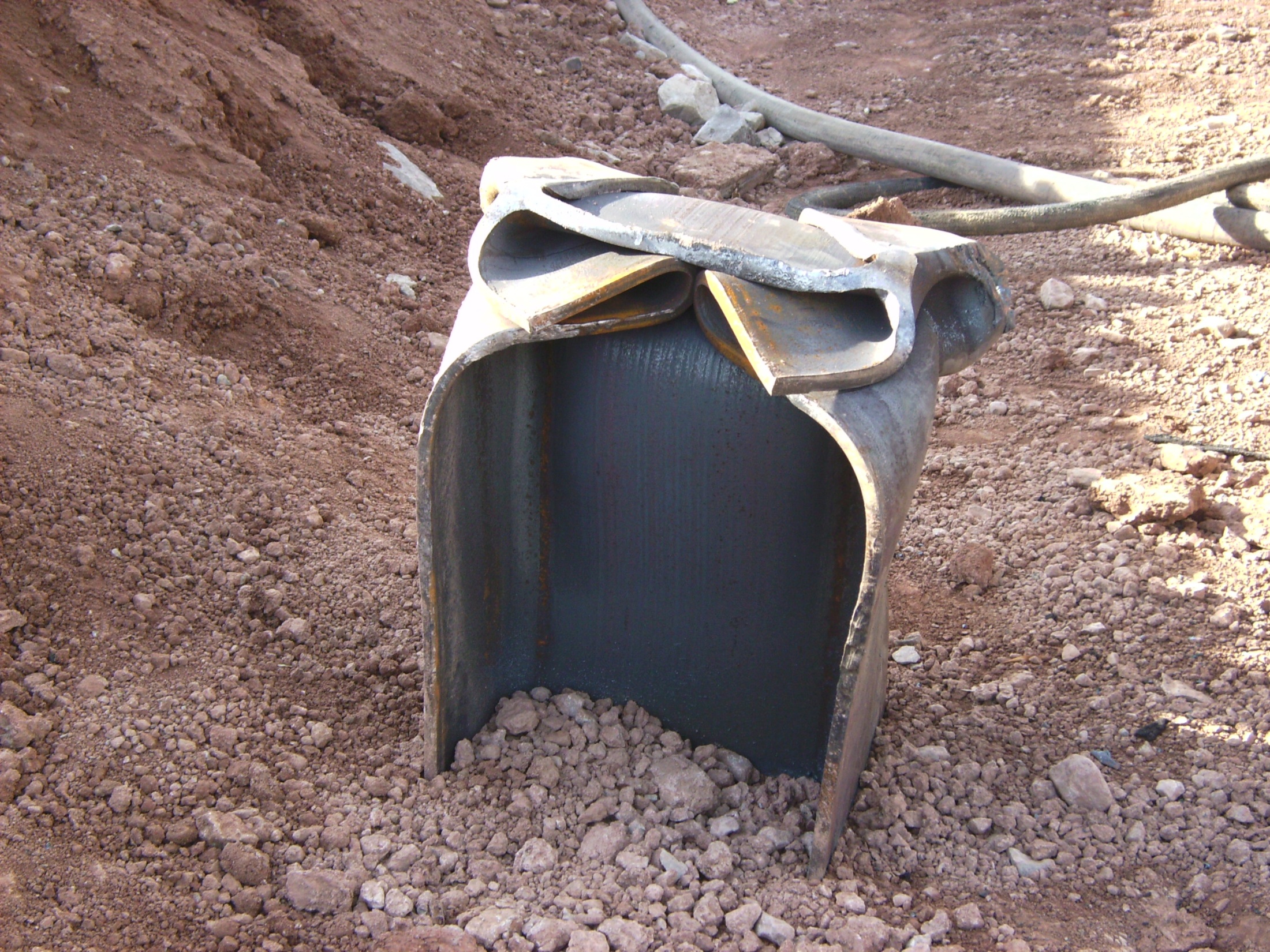 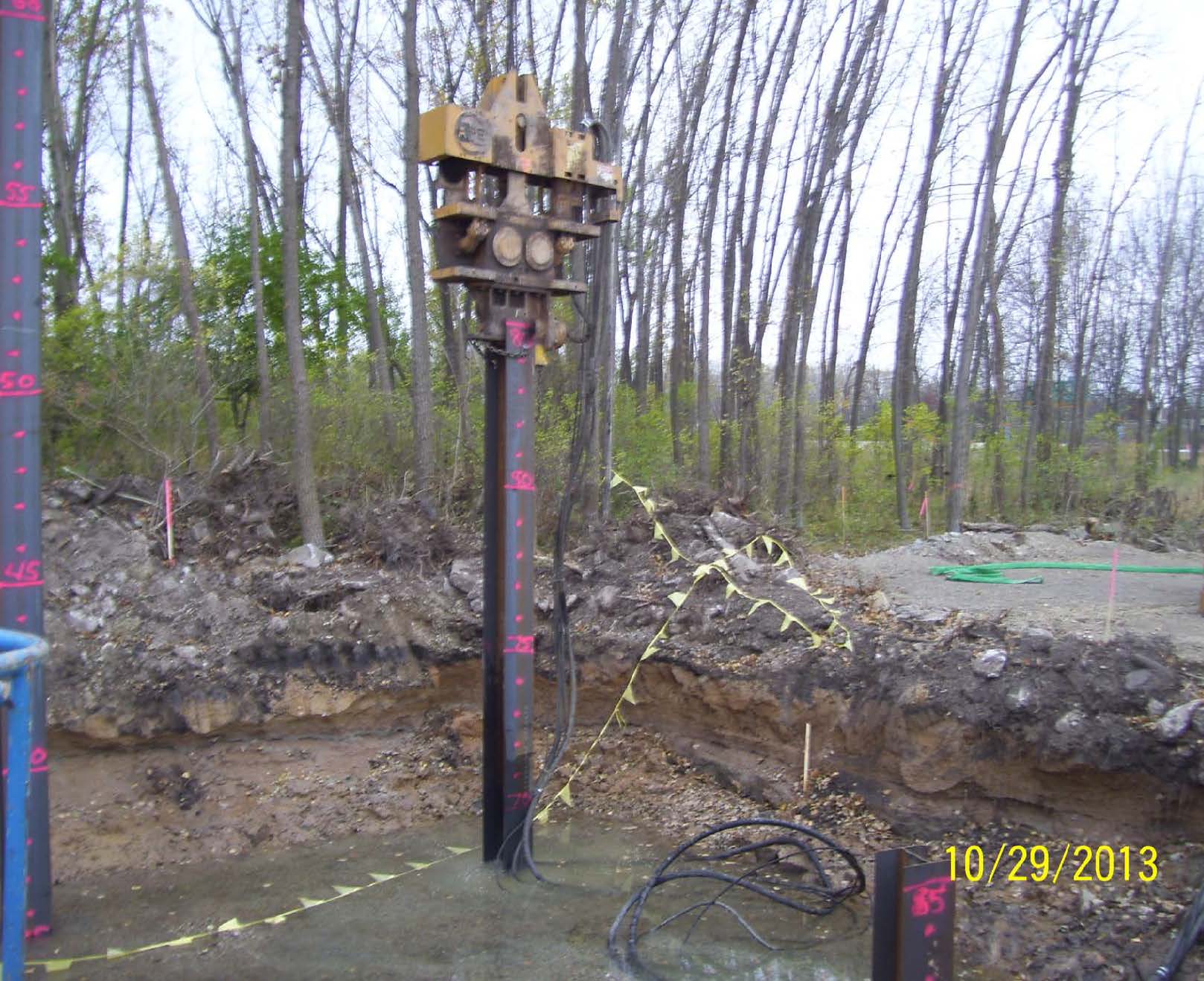 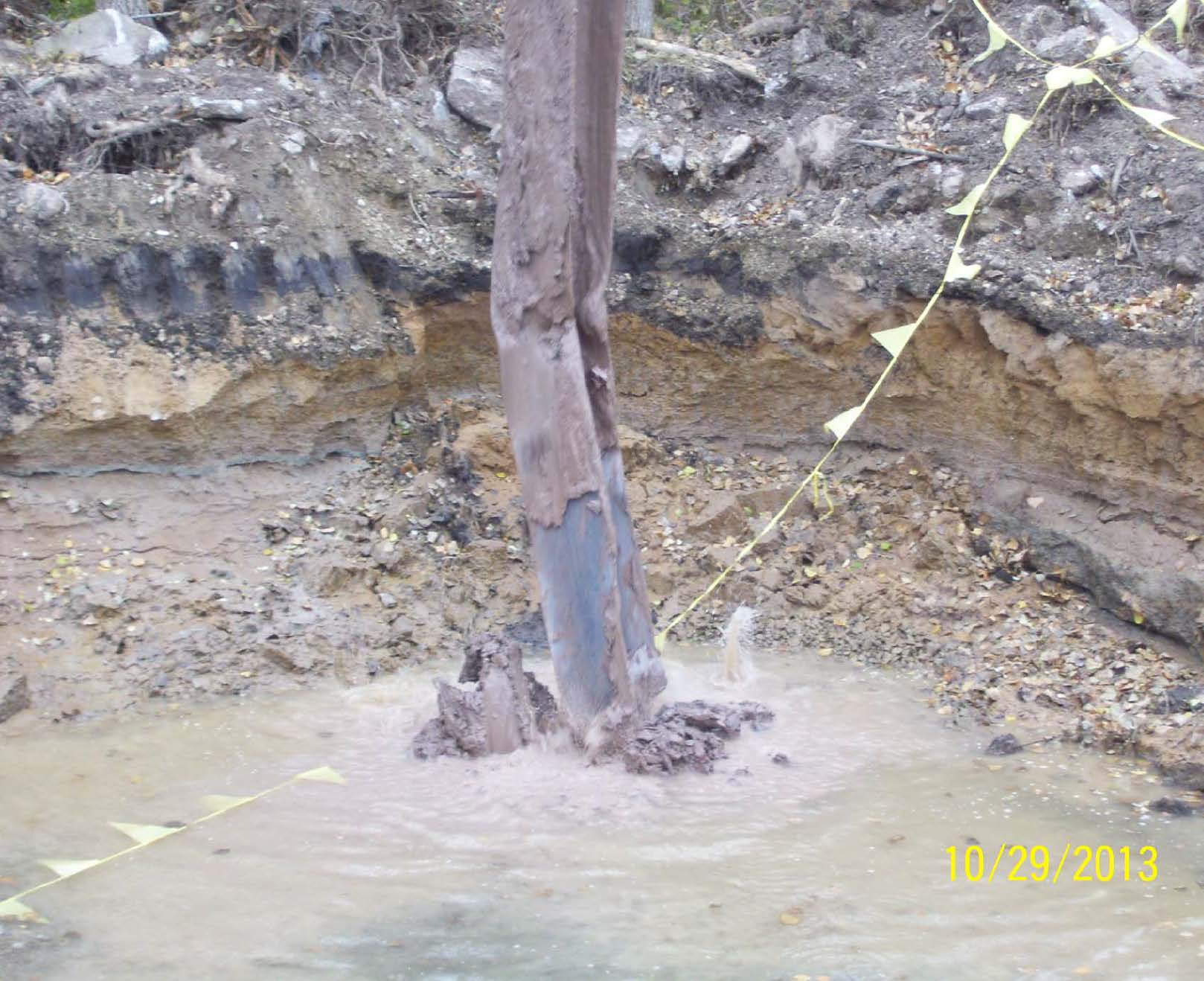 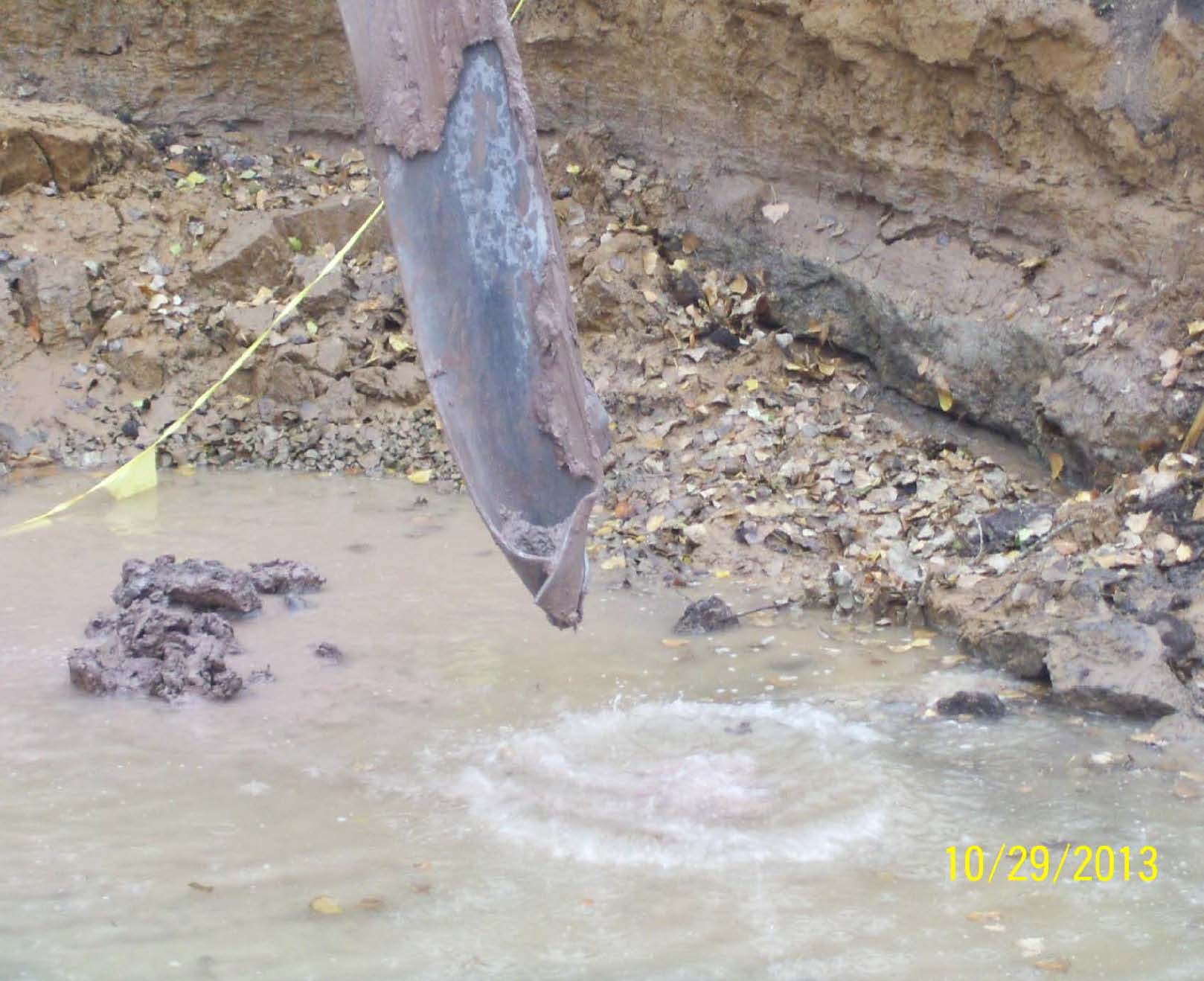 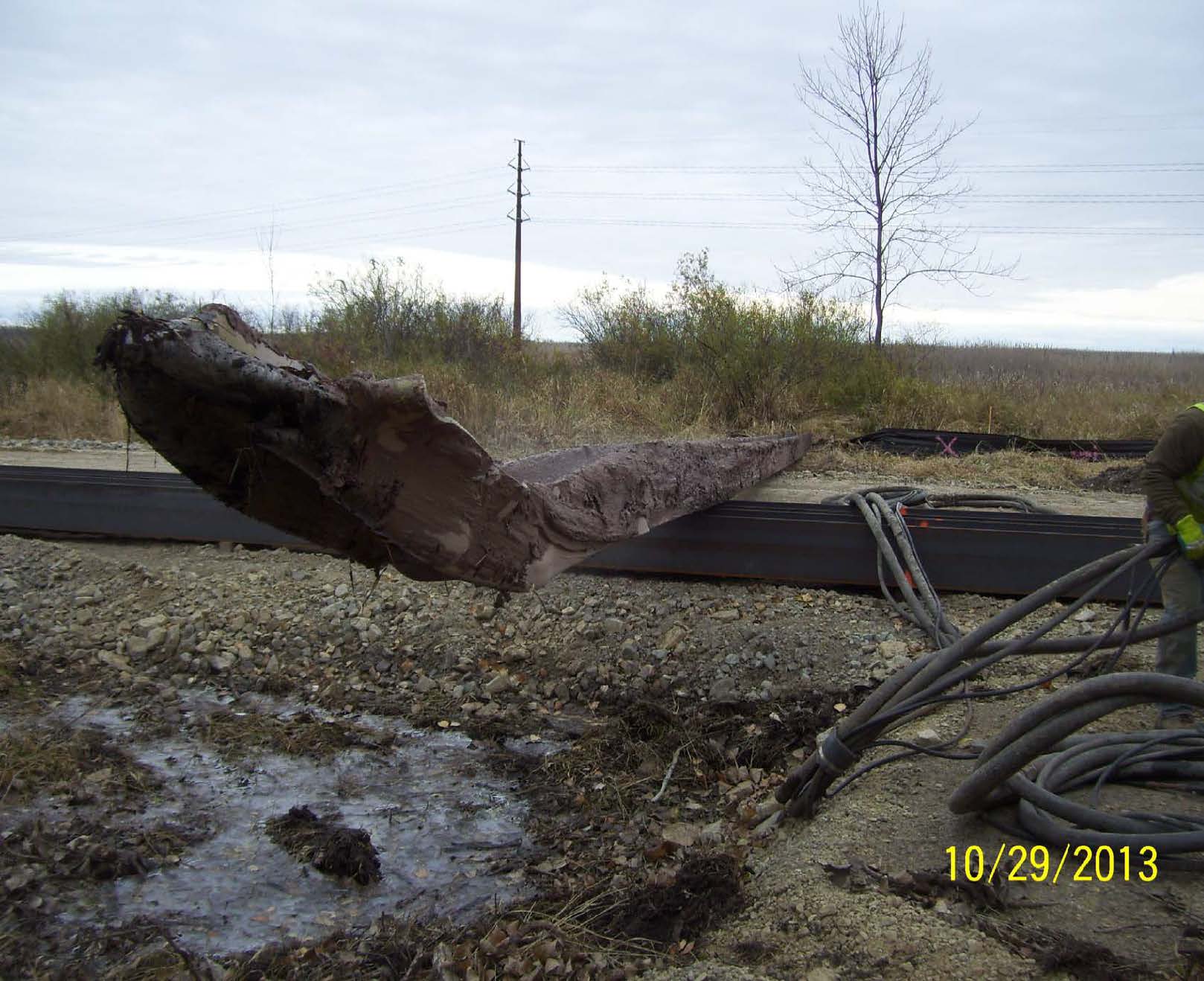 Spread Footings

What to Look for With Spread Footings

Review Plans and Site Investigation Report to Determine What Bearing Strengths are Necessary

Check Stability of Footing Base Elevation – Drive Bar or Rod Below Base

Check if Sidewall and Base Soils Correlate to Soil Borings

Observe Difficulty of Excavating Material

Contact Regional Soils Engineer as Needed
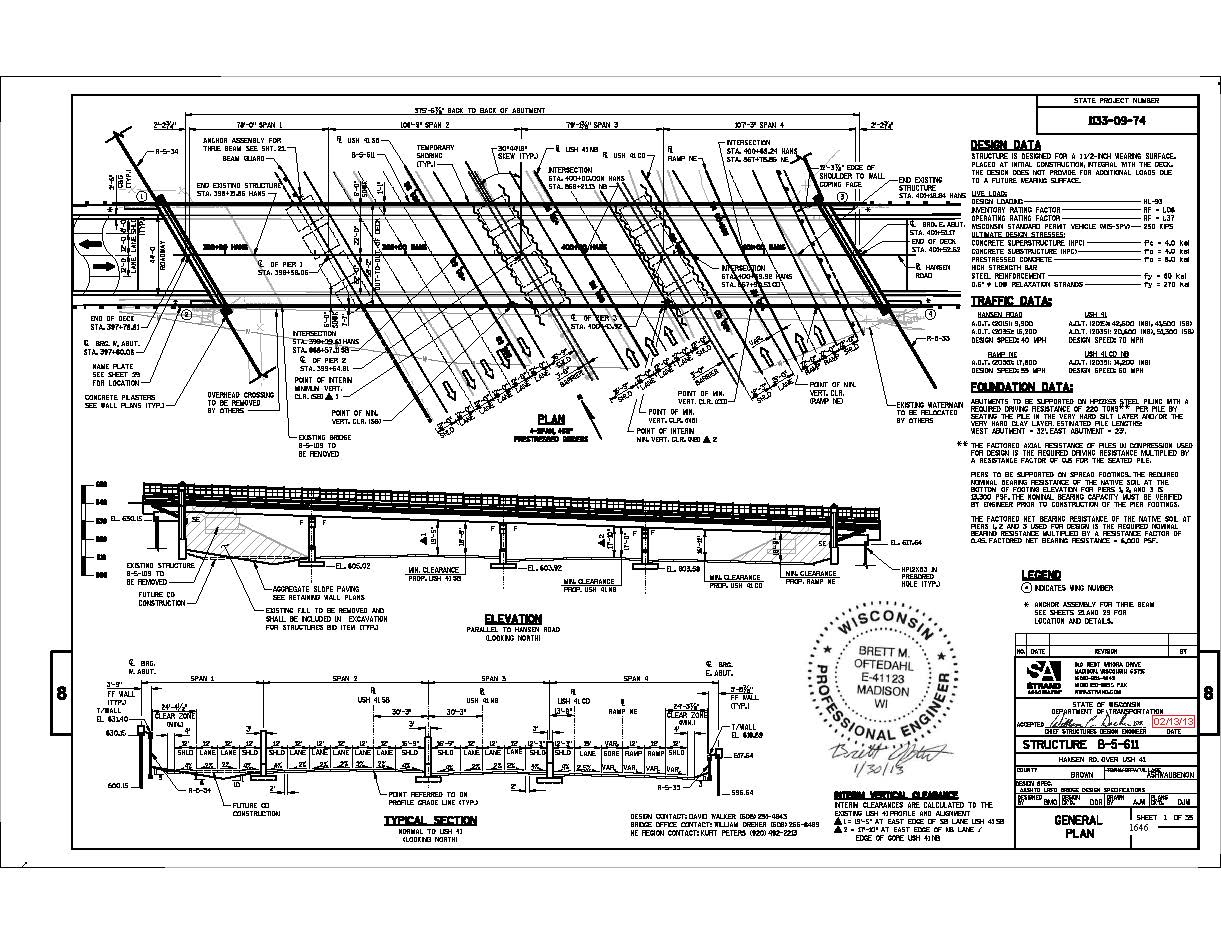 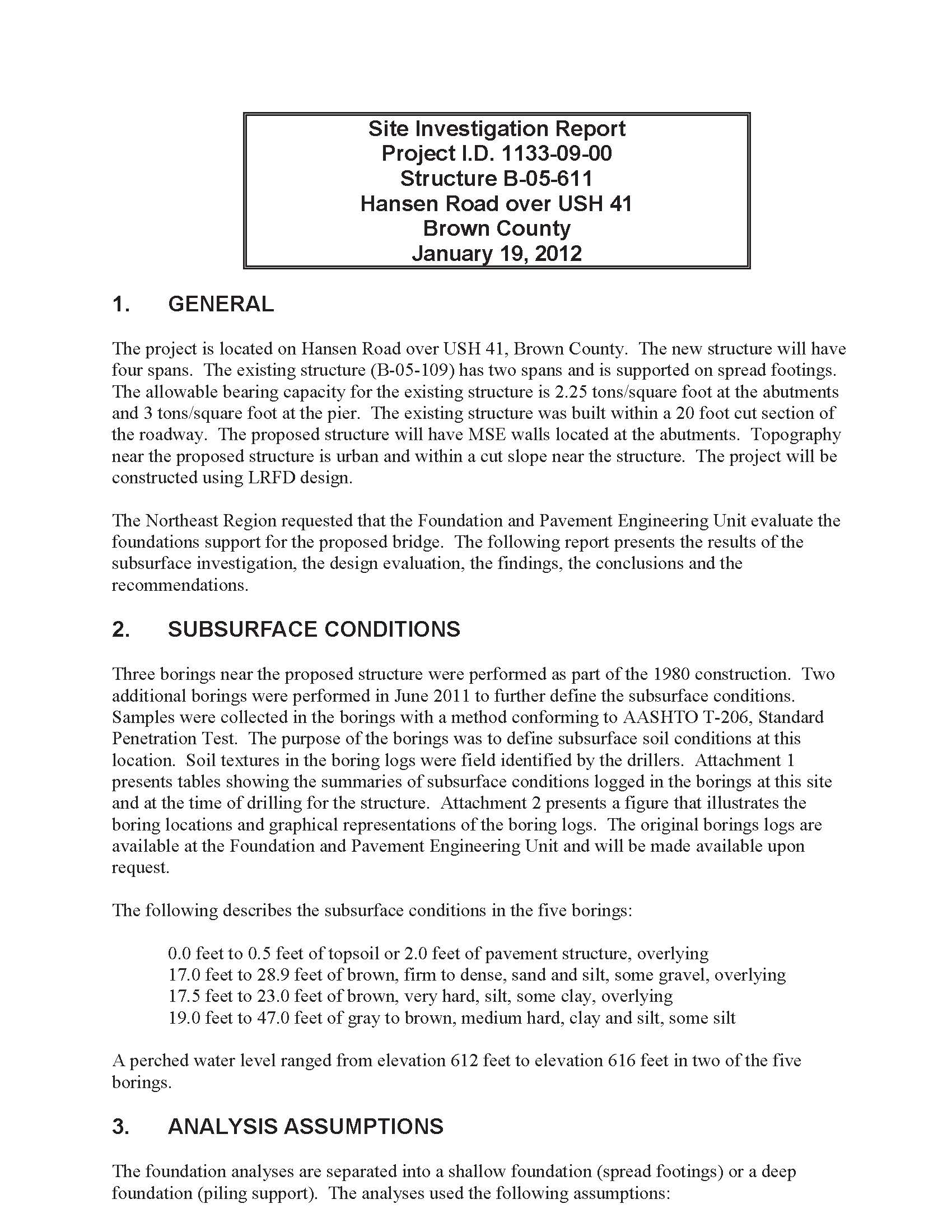 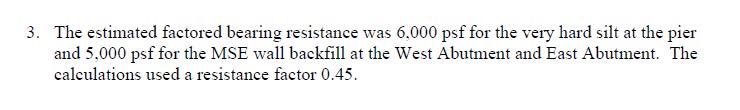 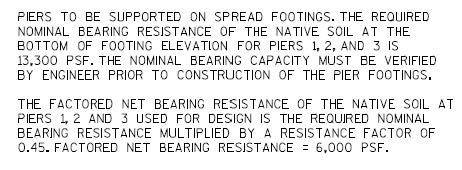 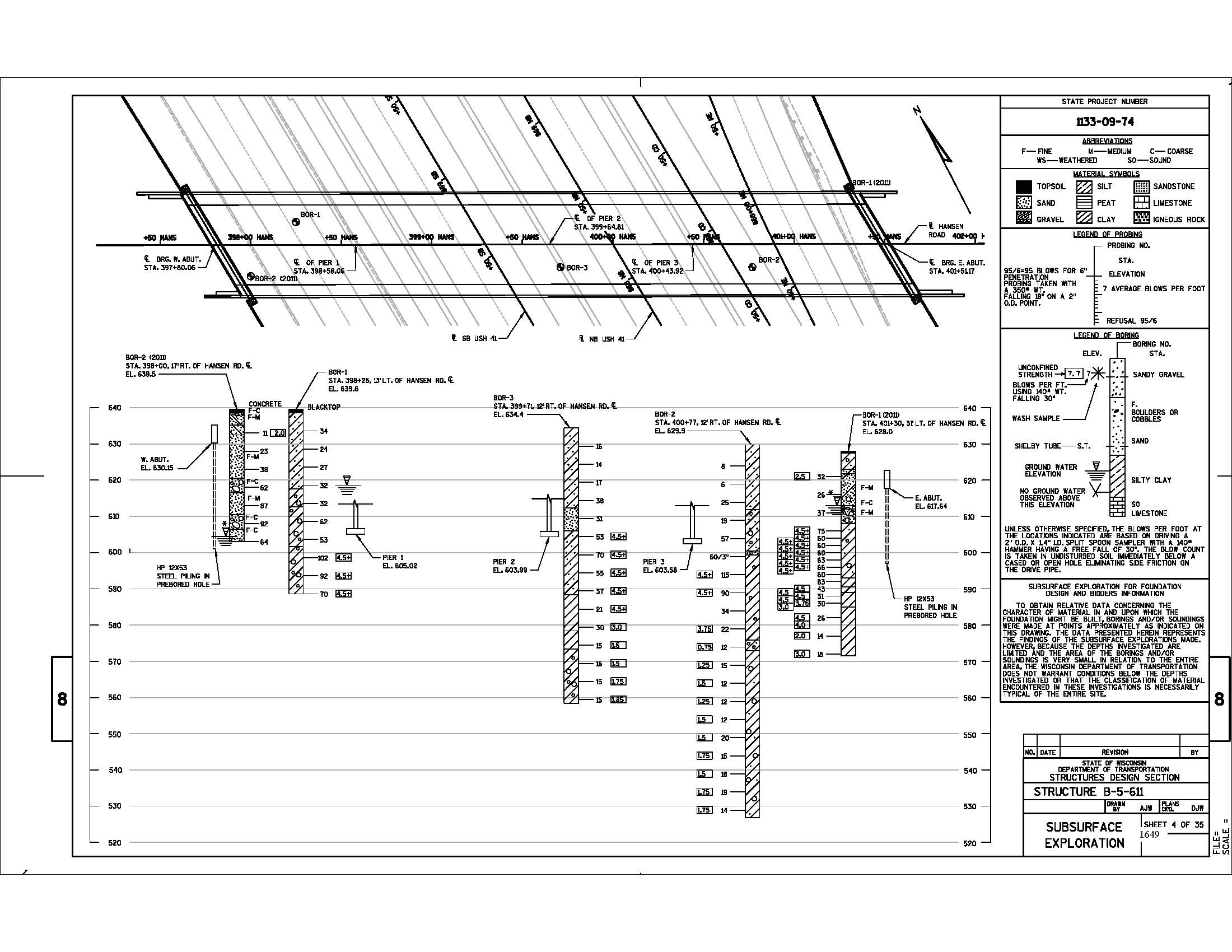 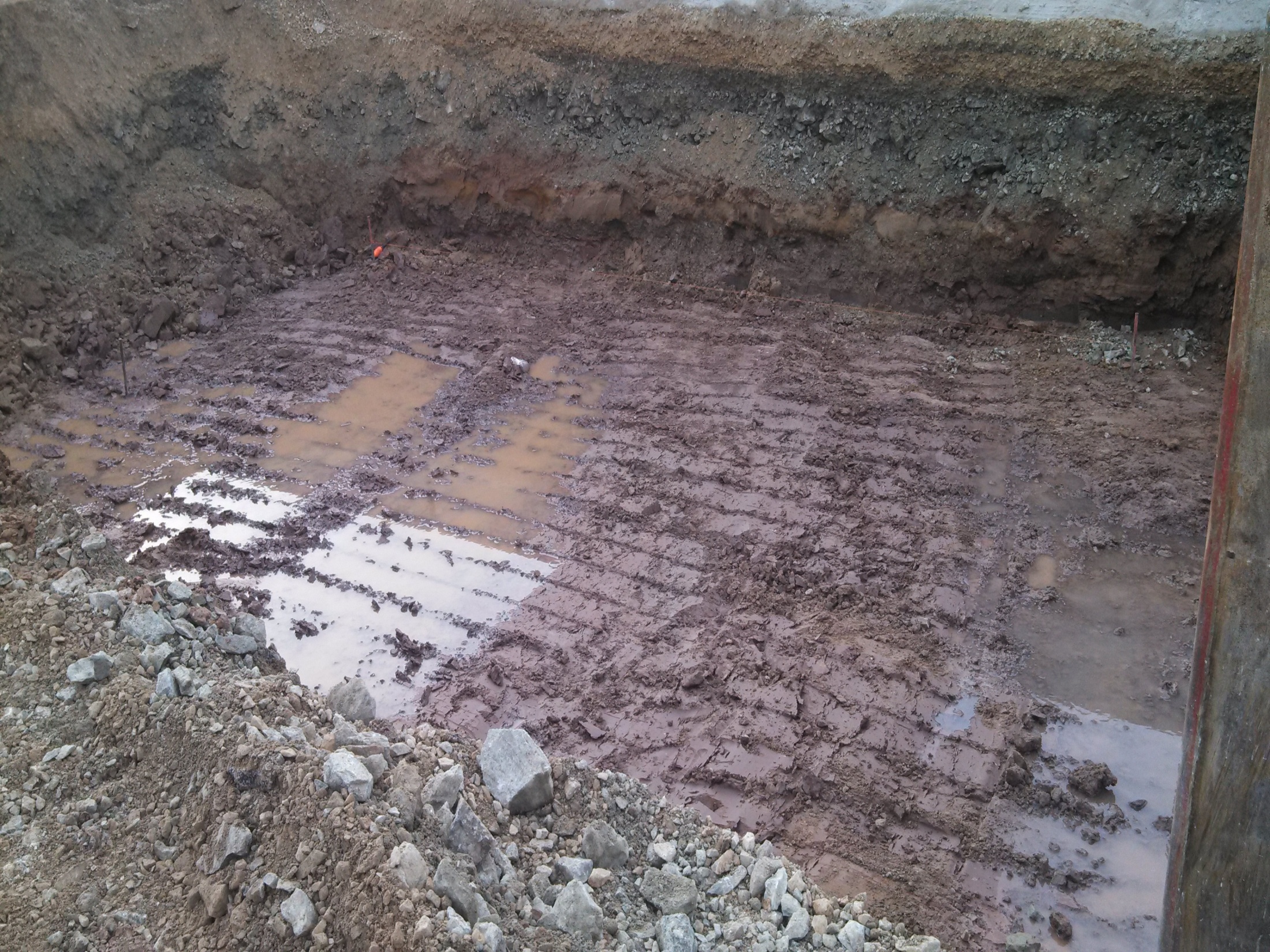 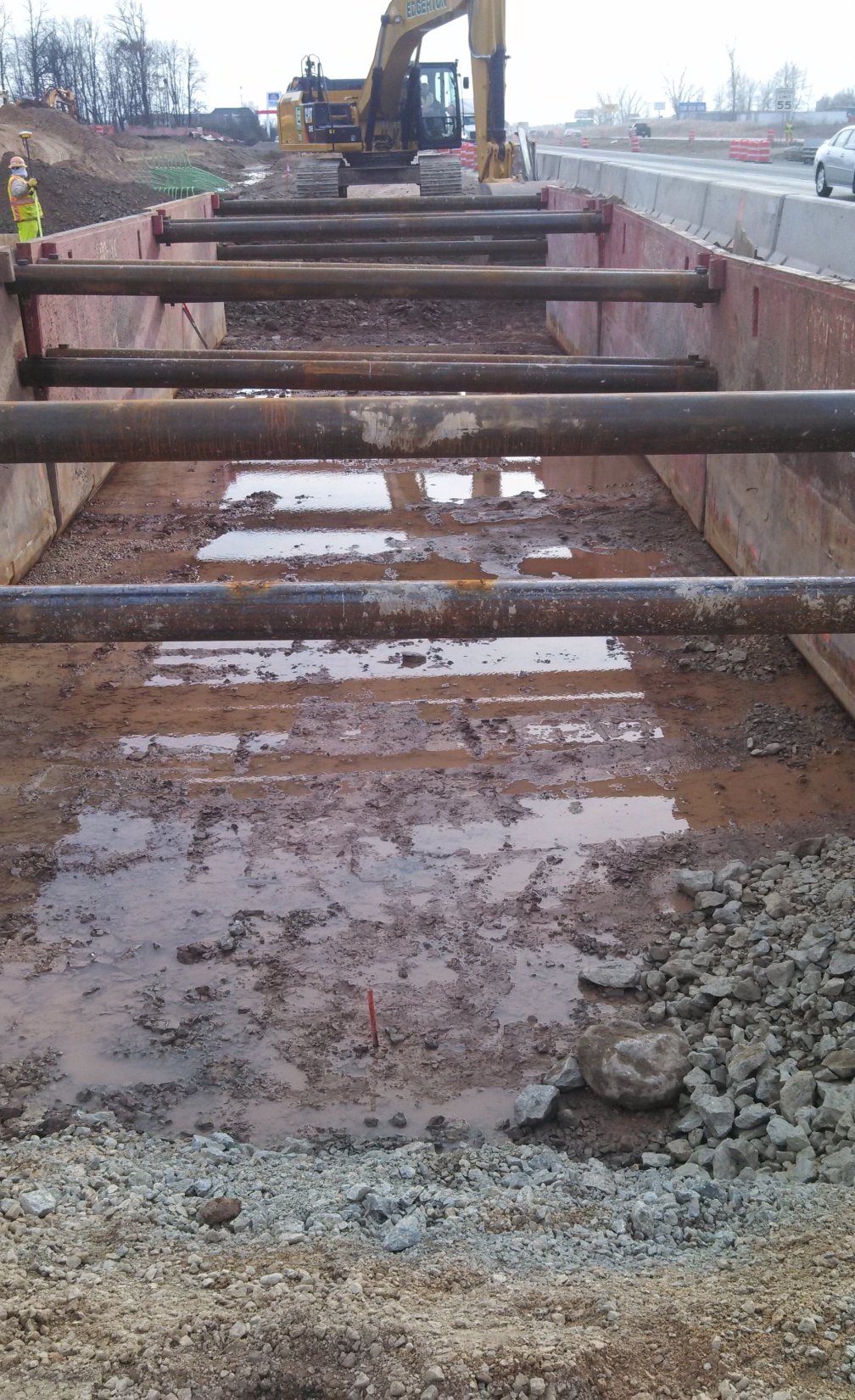 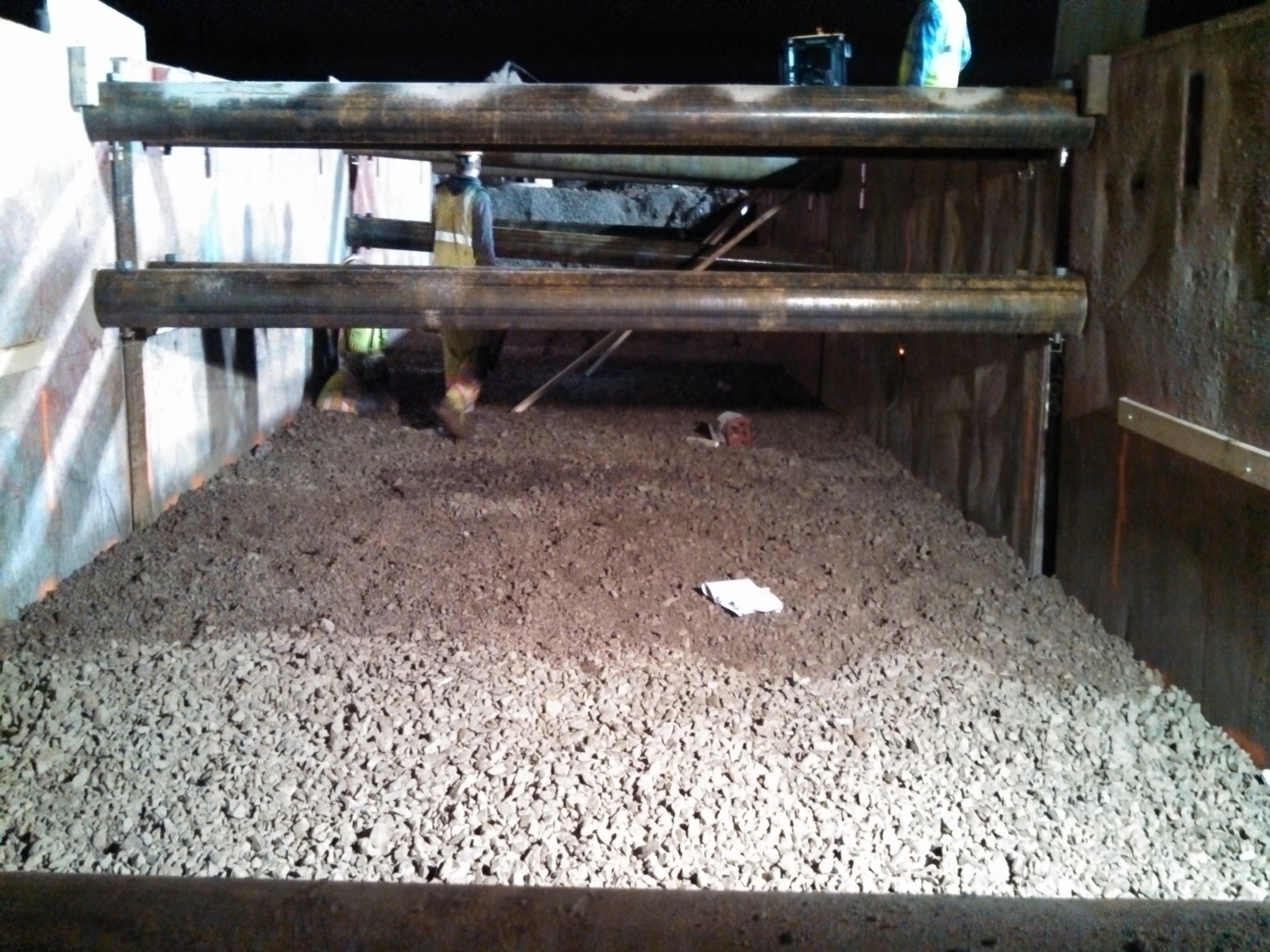 Bridge Approaches

Special Treatments

Rock and Clear Stone Under The Footing

3.  Compaction Behind the Footing

4.  Transition to Normal Grade Line (Blue Top)
Retaining Walls

Types

Site Investigation Report (SIR)

3.  Foundation

4.  Construction Methods

5.  Backfilling
Retaining Walls

2017 Types and Quantities (WisDOT Bridge Manual)
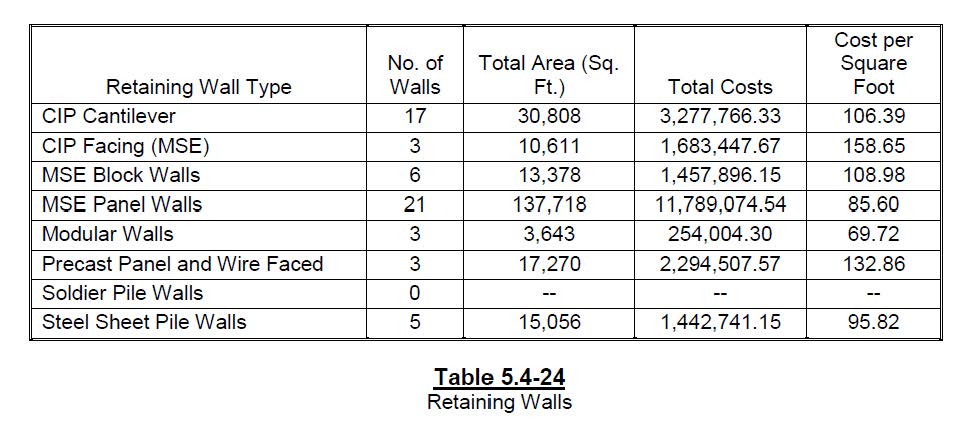 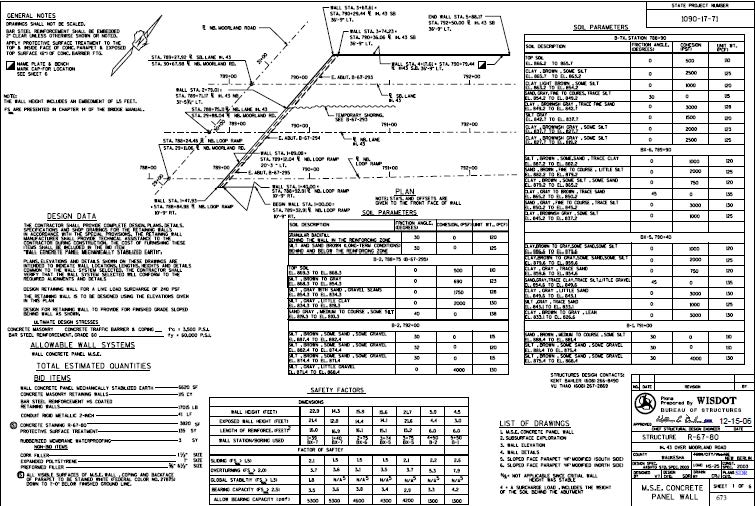 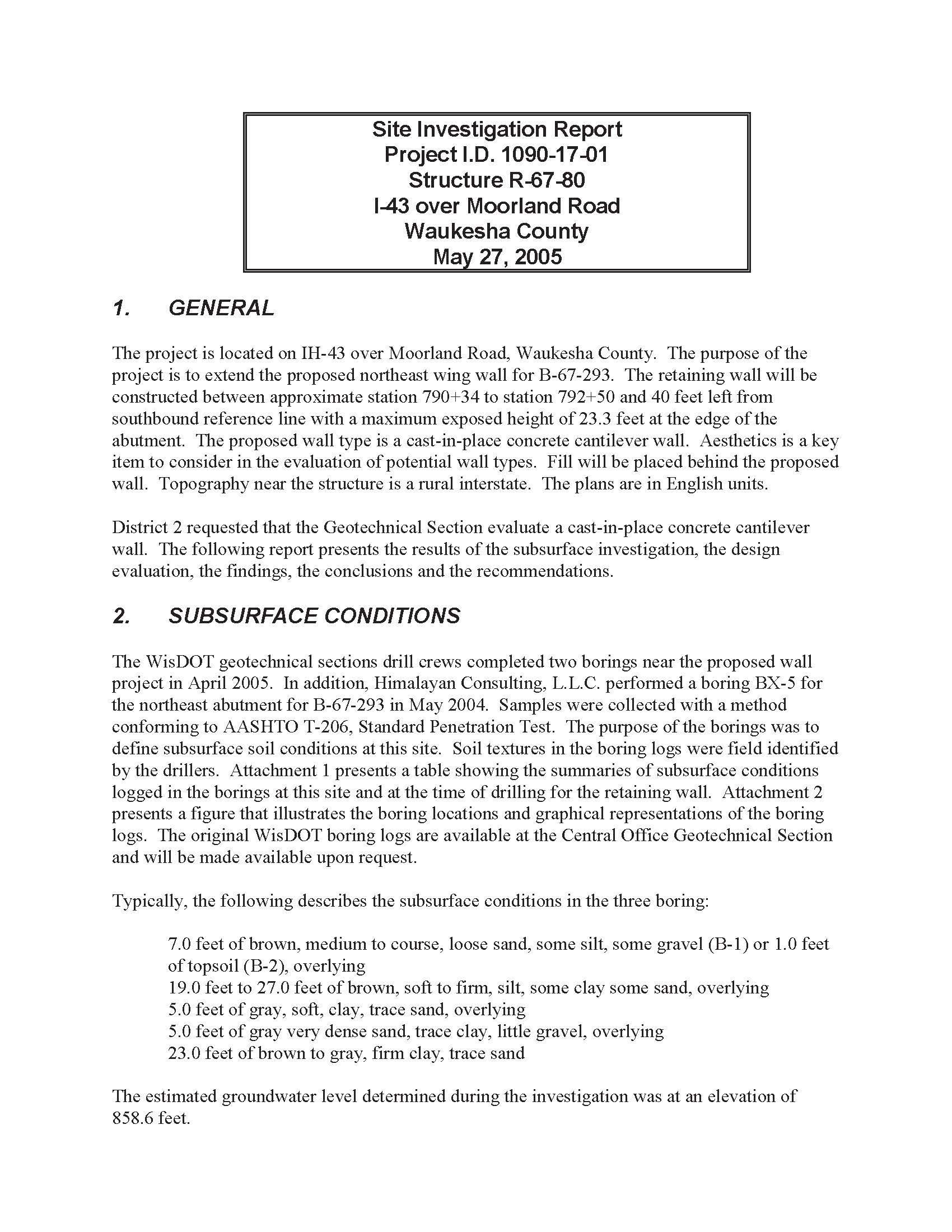 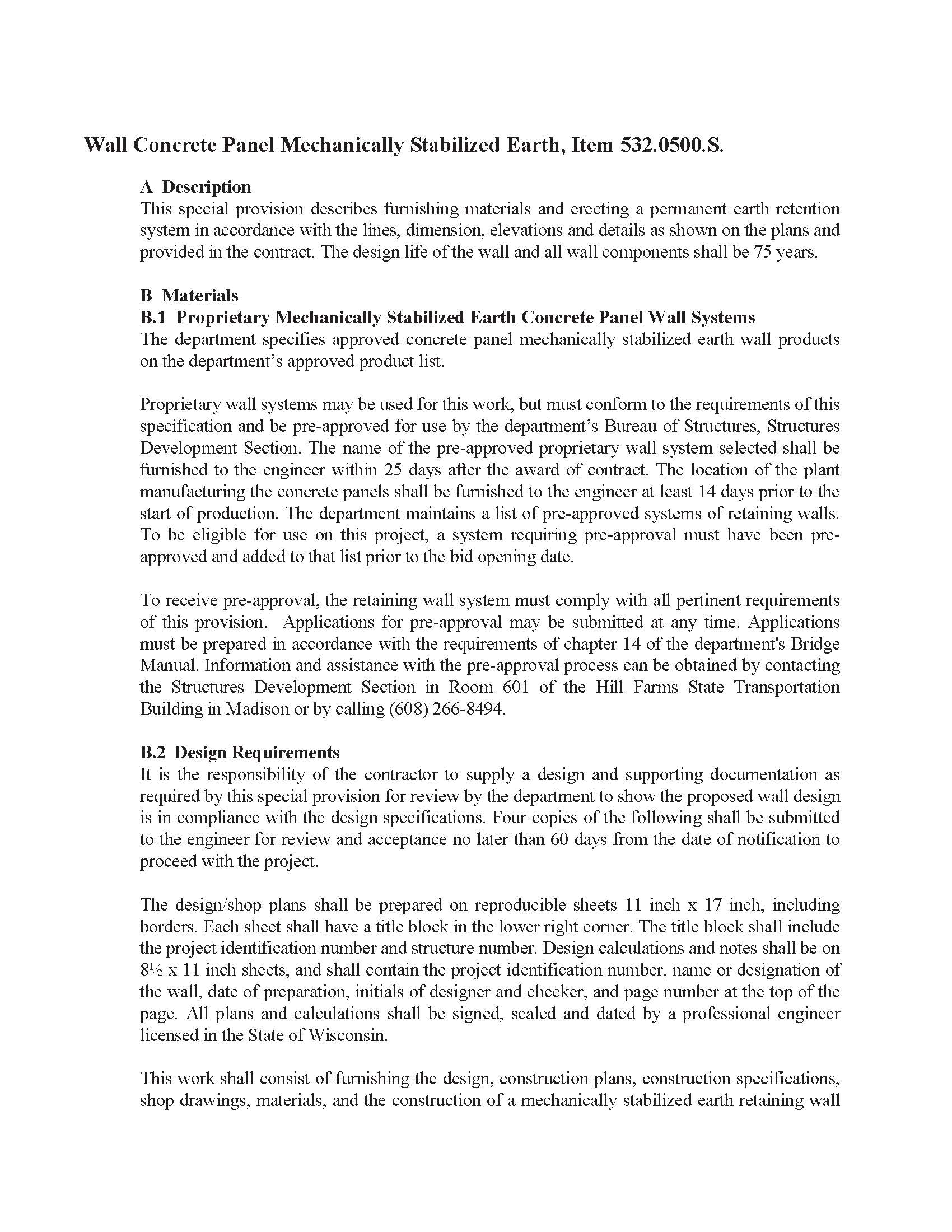 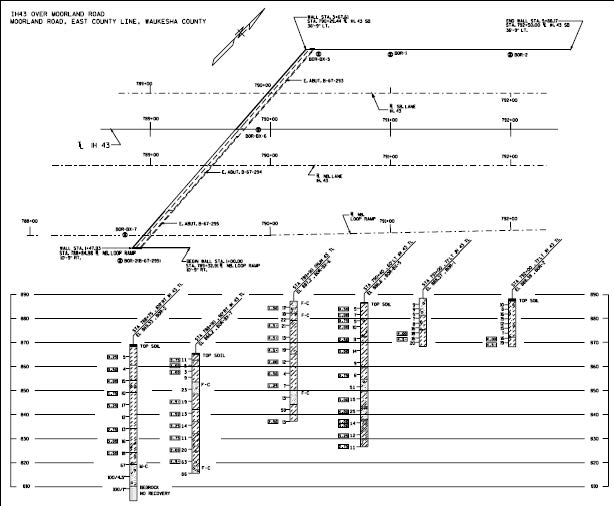 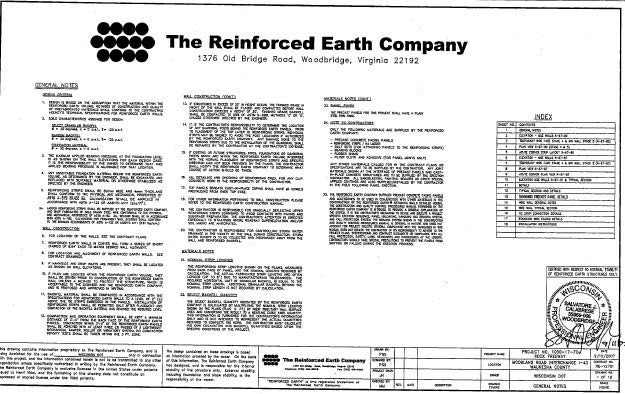 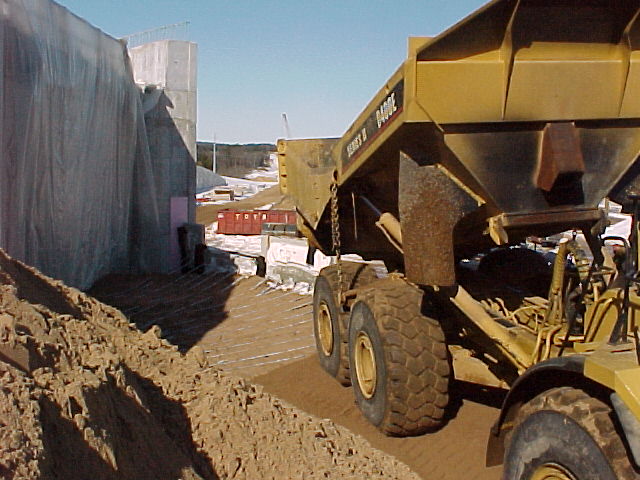 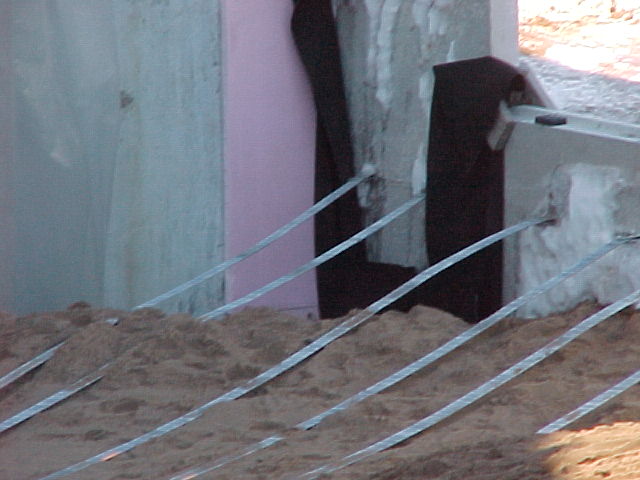 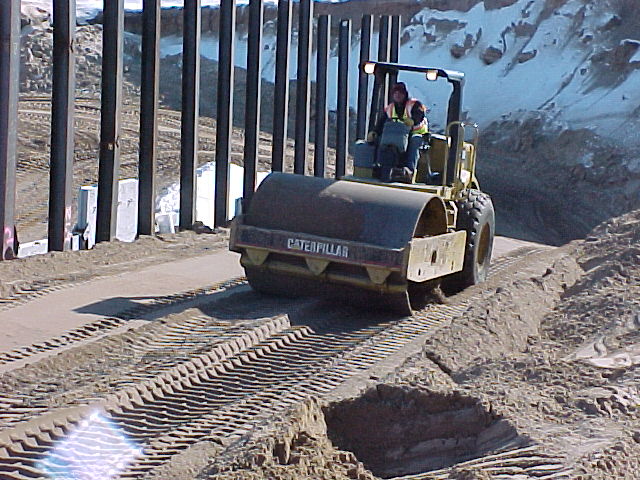 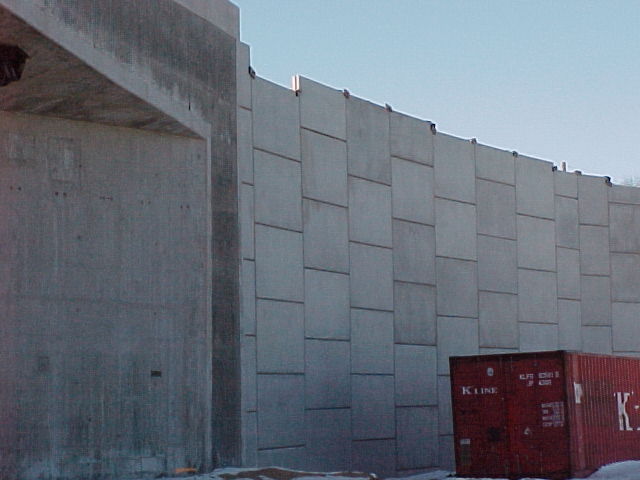 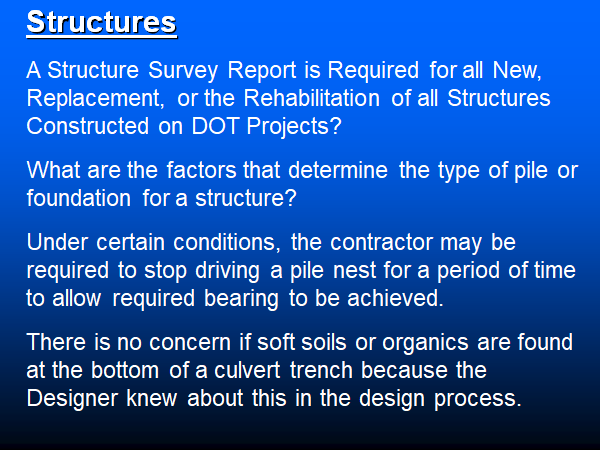 Questions ?